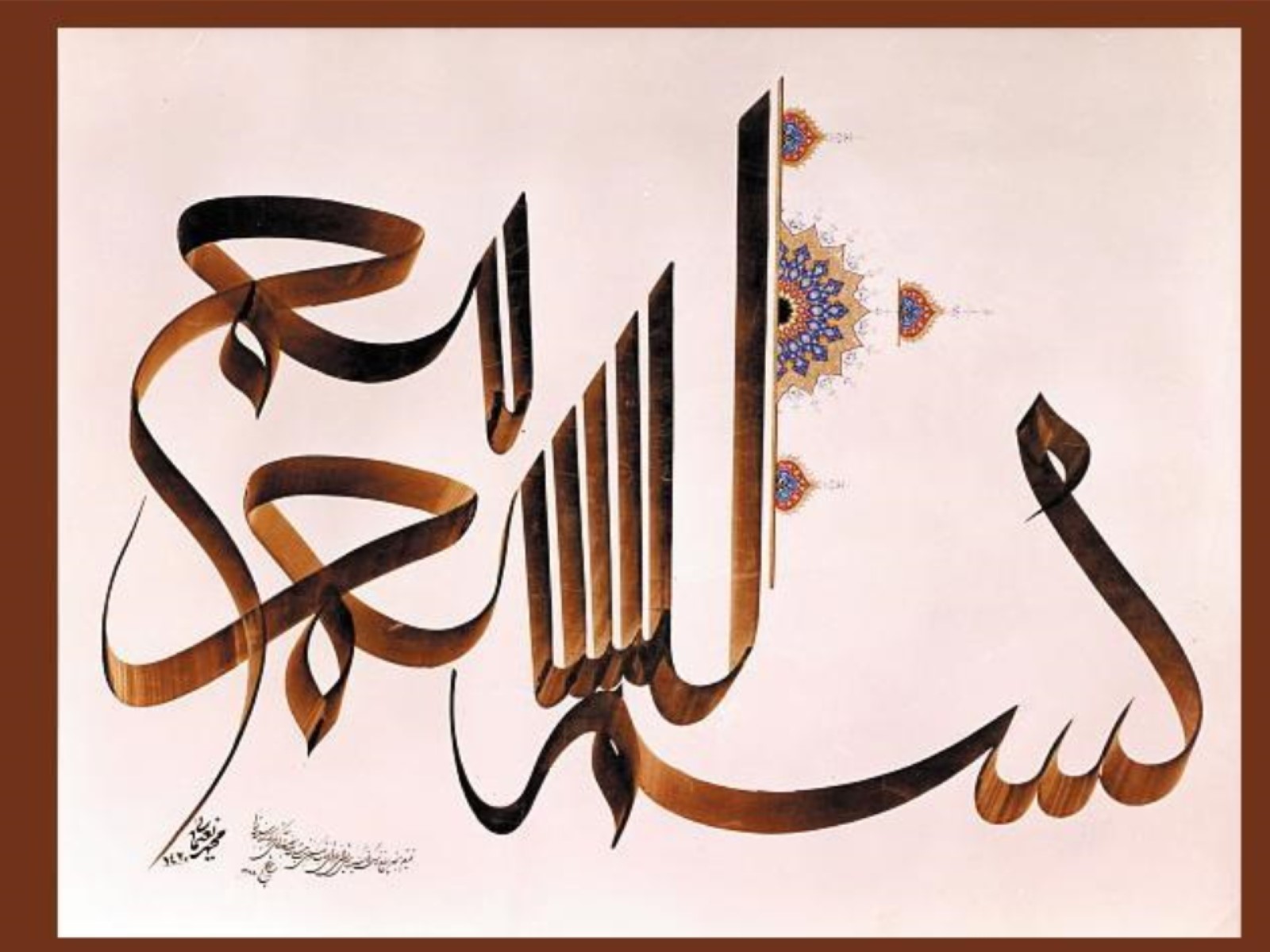 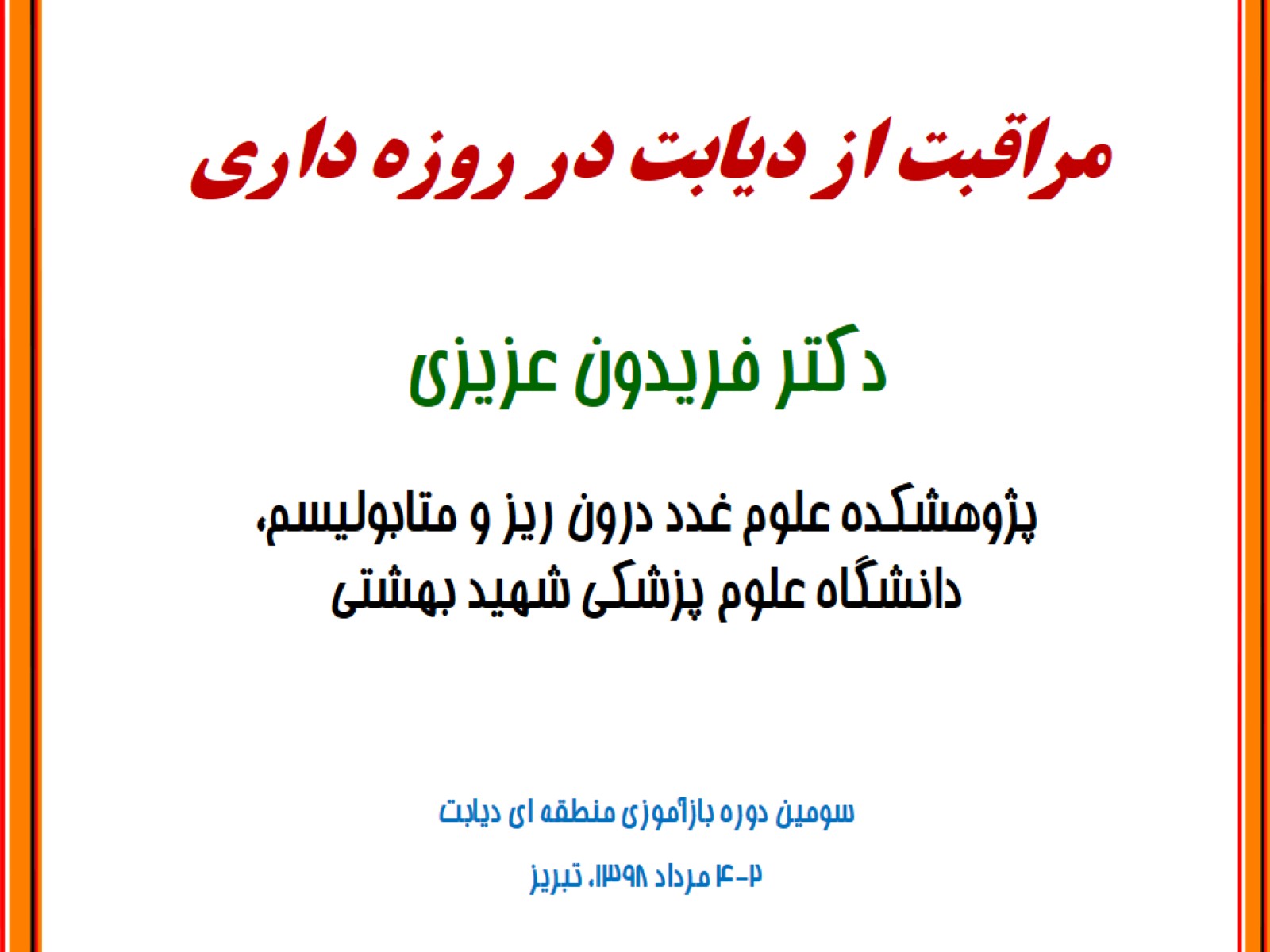 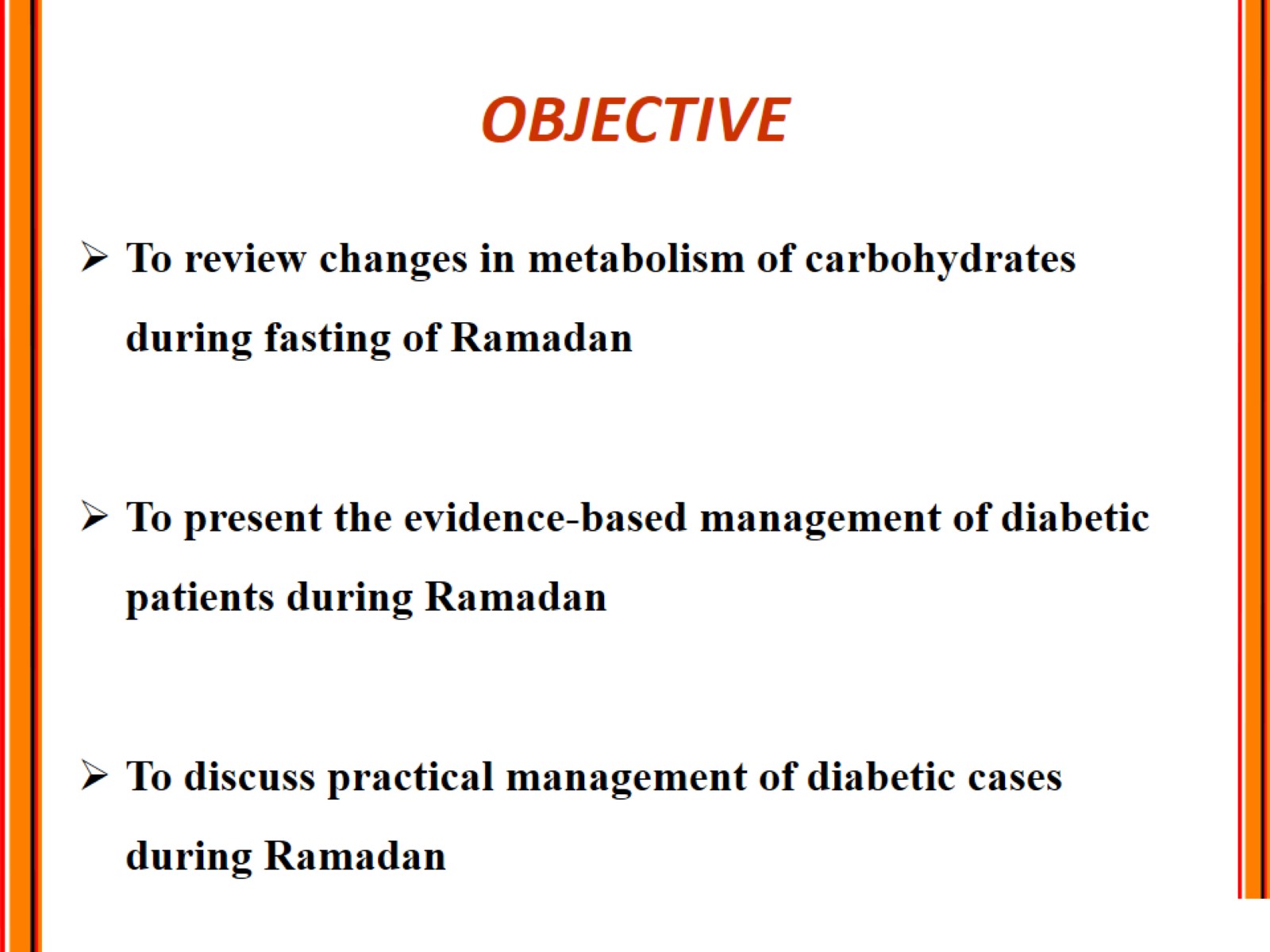 OBJECTIVE
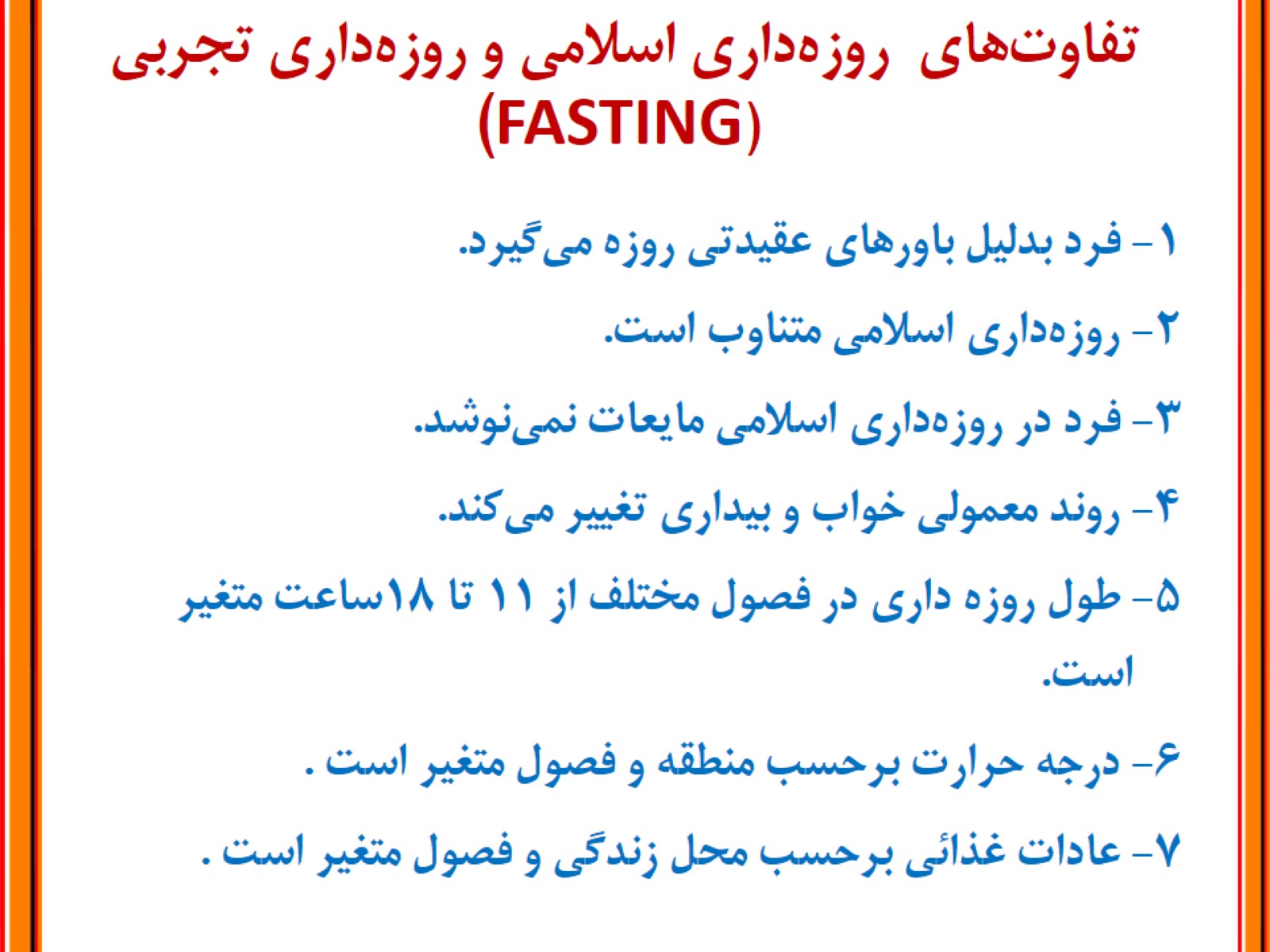 تفاوت‌هاي  روزه‌داري اسلامي و روزه‌‌داري تجربي (FASTING)
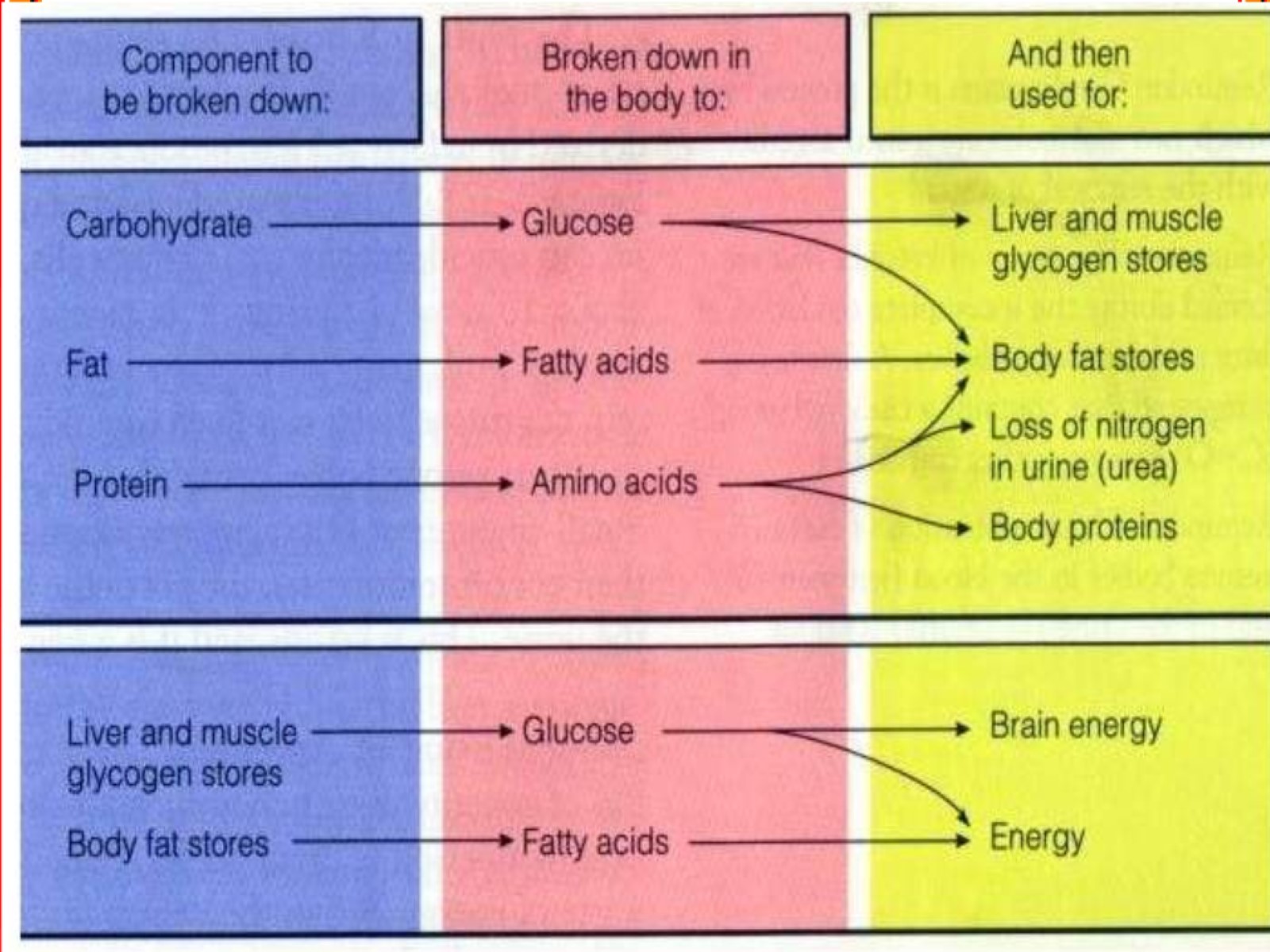 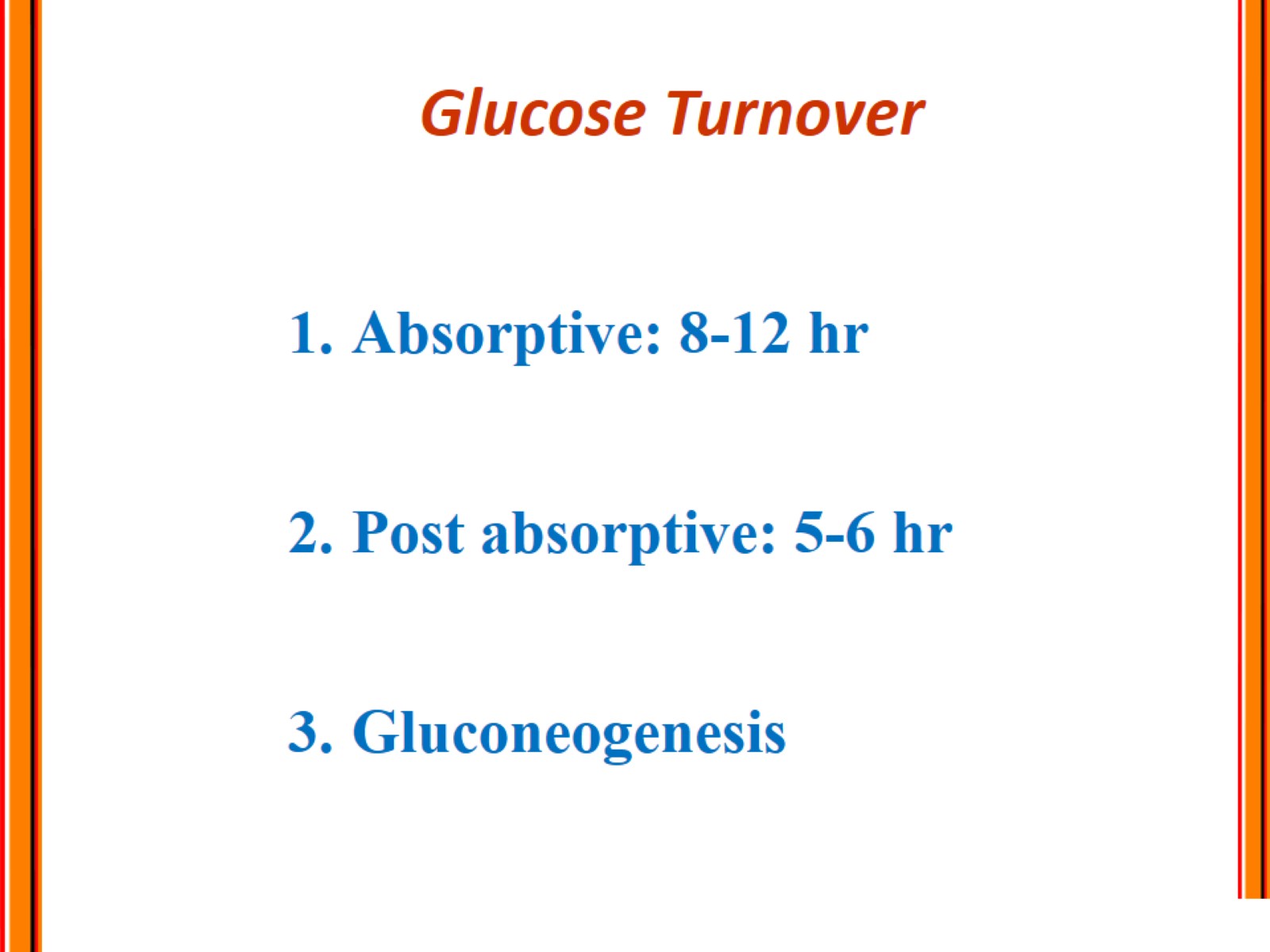 Glucose Turnover
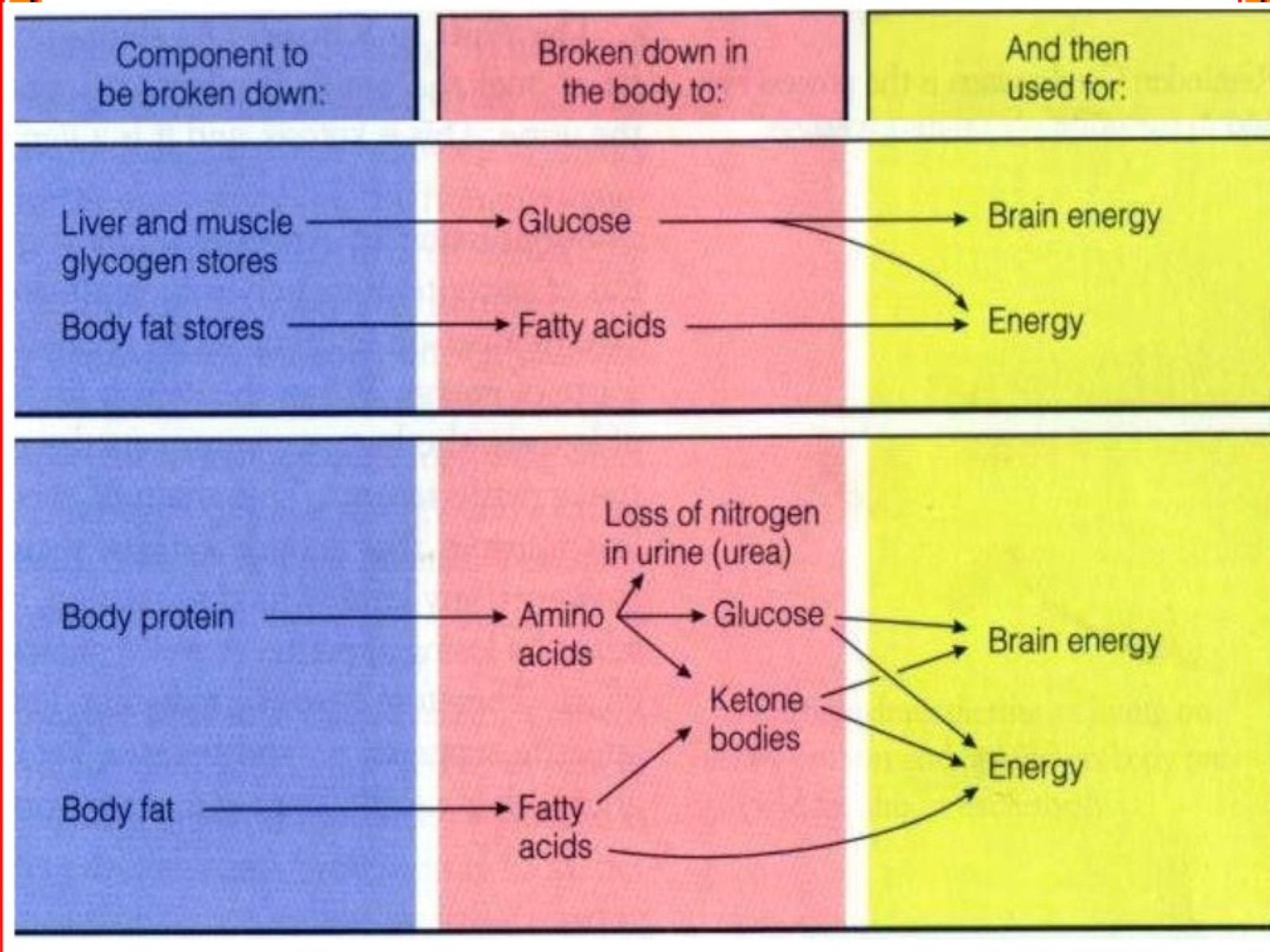 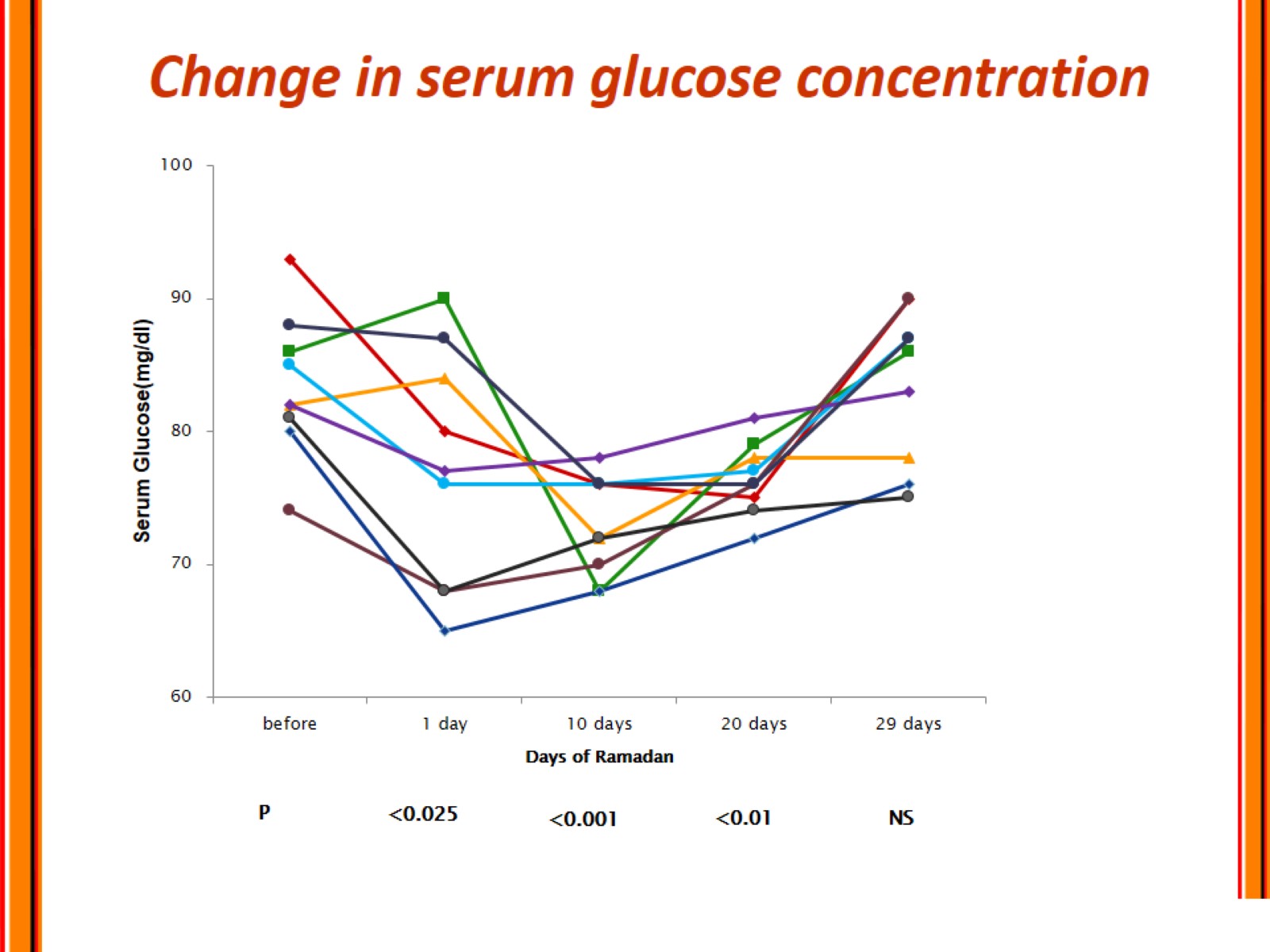 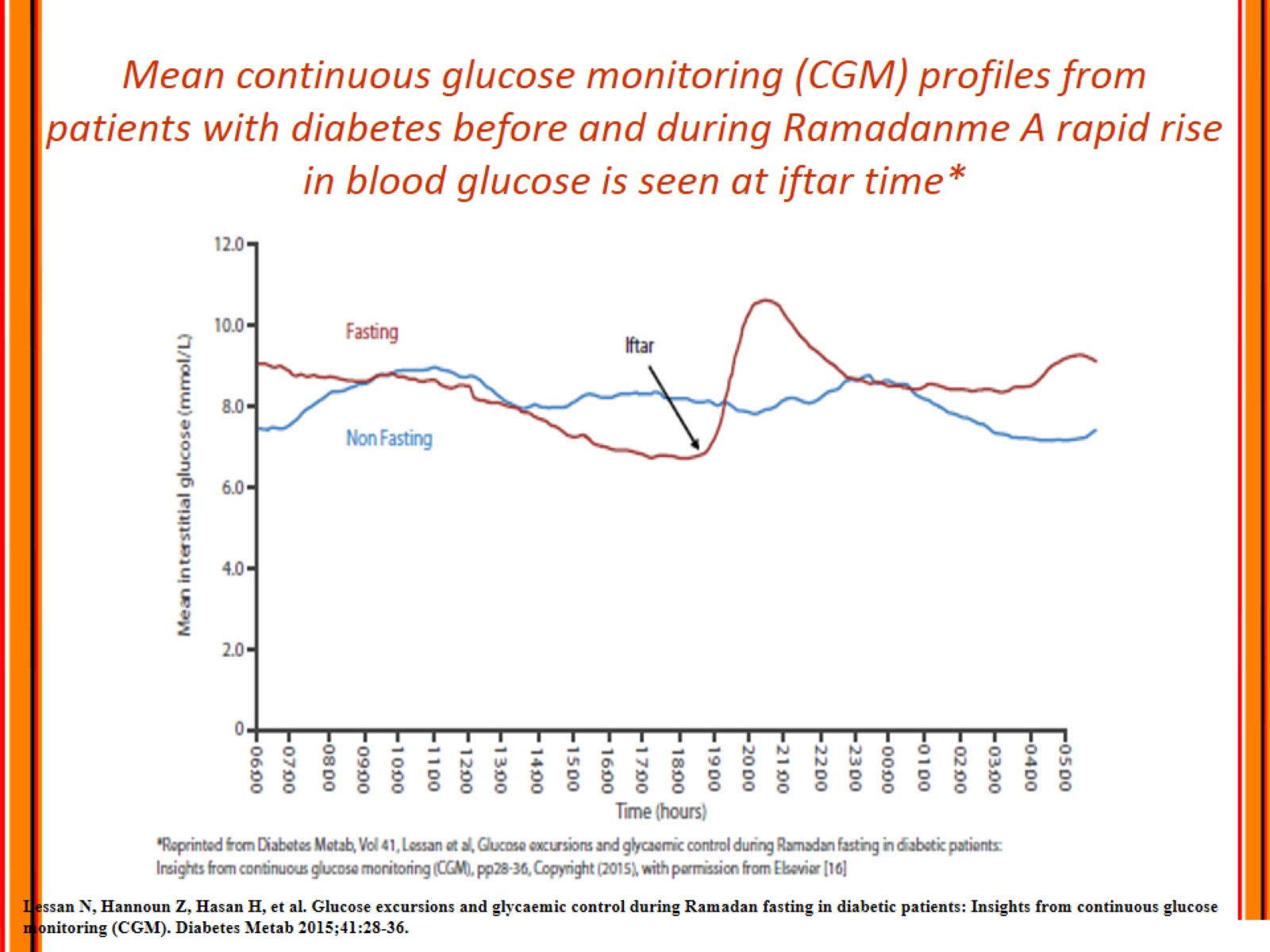 Mean continuous glucose monitoring (CGM) profiles from patients with diabetes before and during Ramadanme A rapid rise in blood glucose is seen at iftar time*
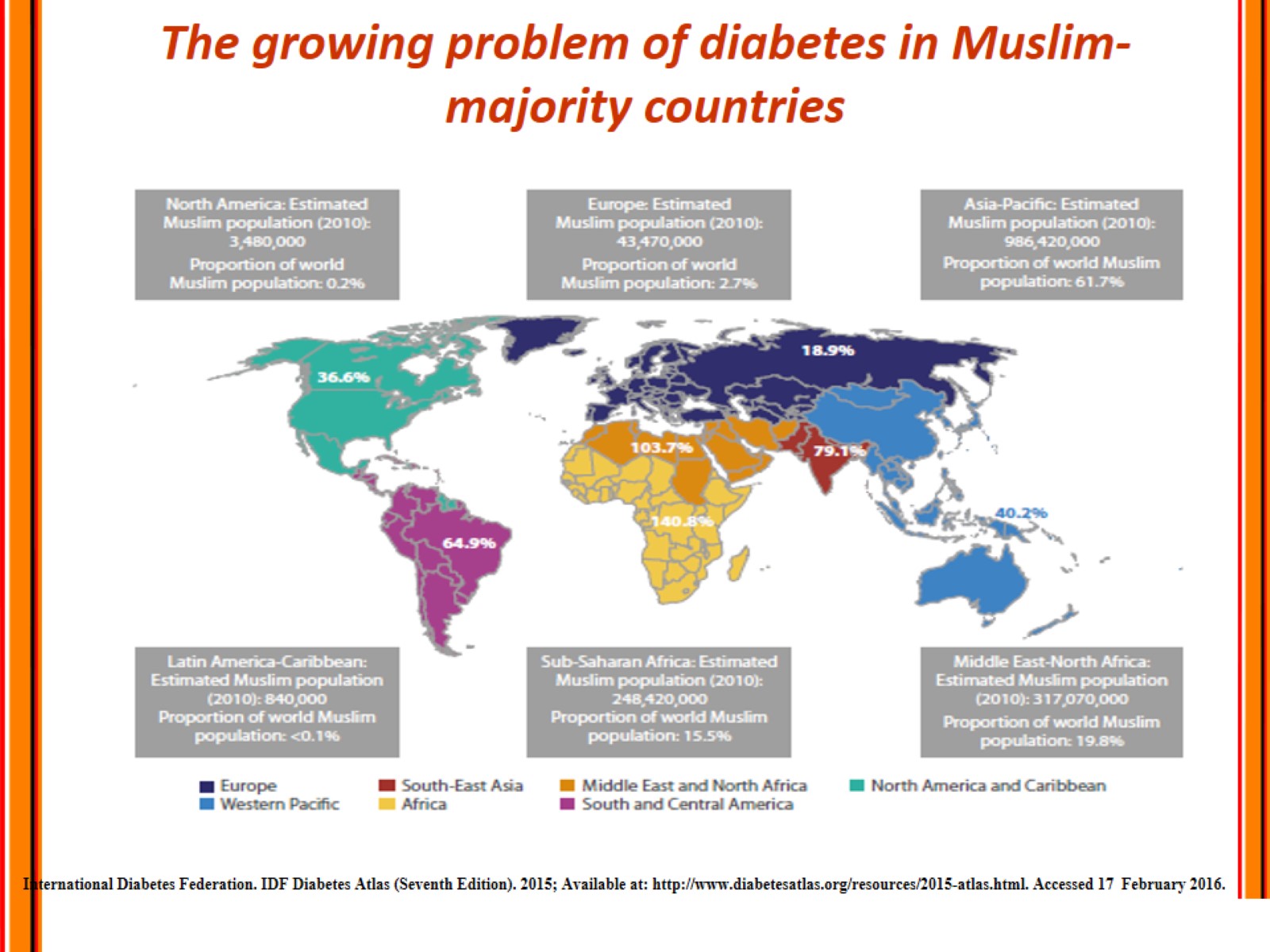 The growing problem of diabetes in Muslim-majority countries
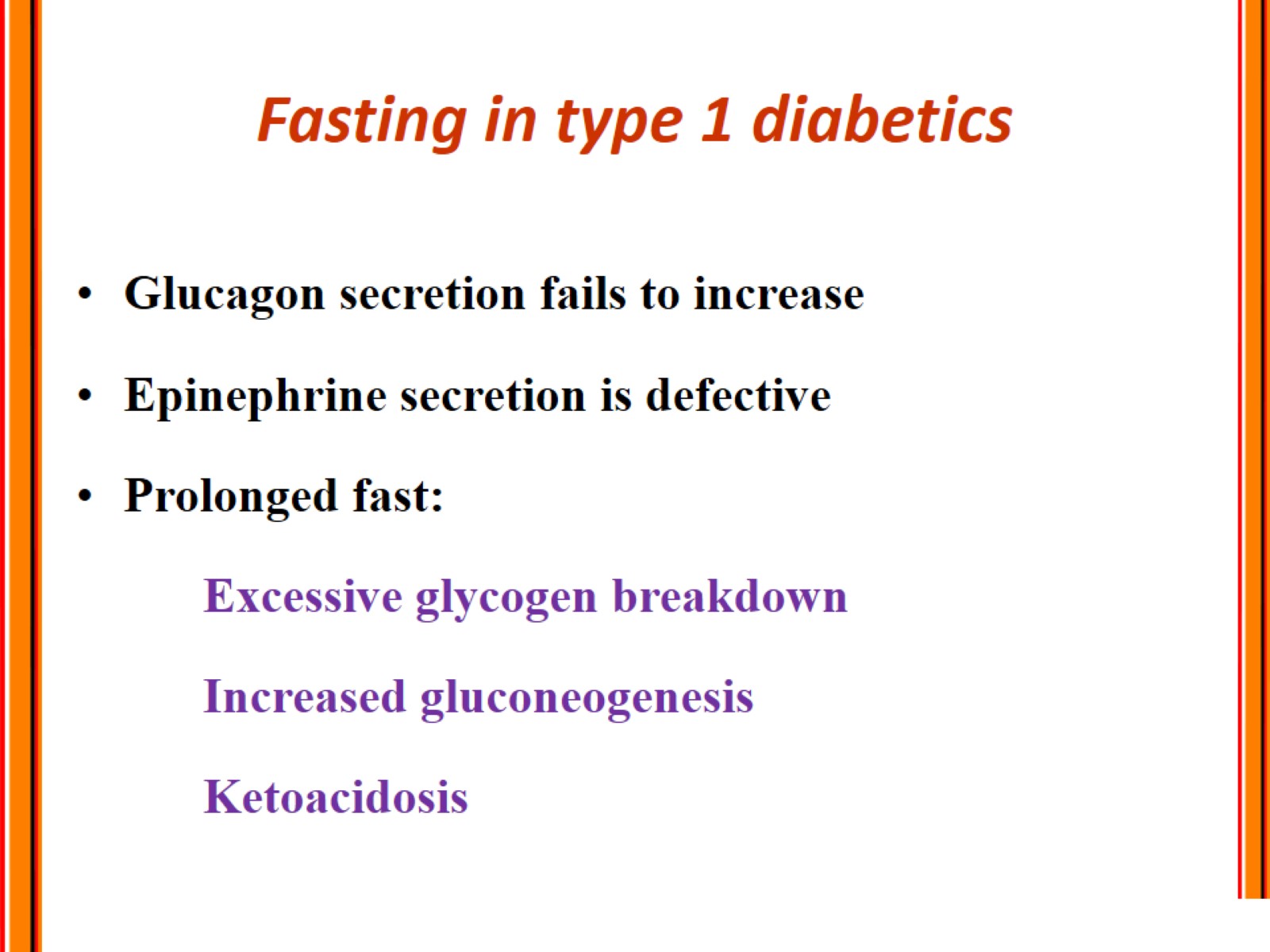 Fasting in type 1 diabetics
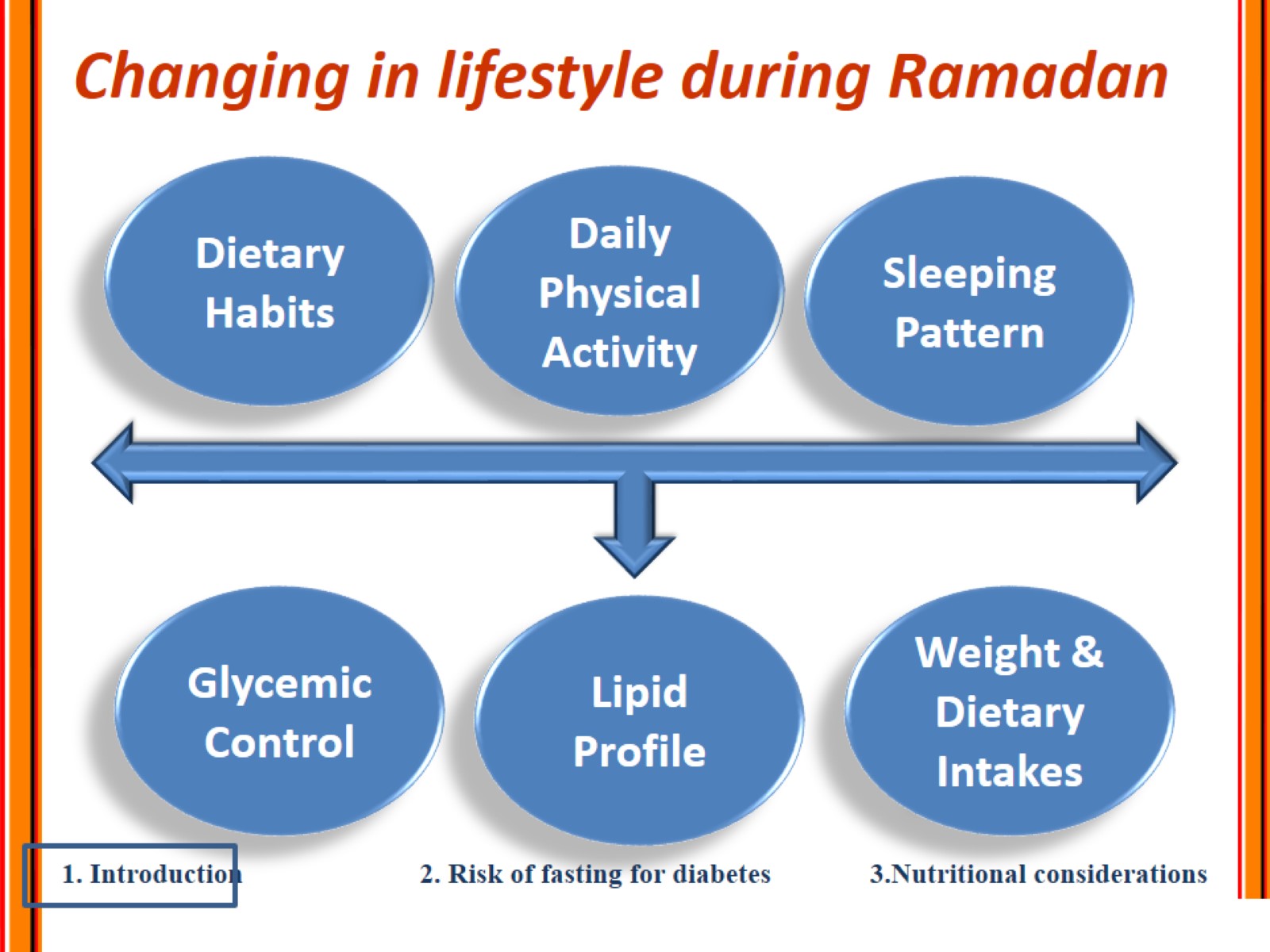 Changing in lifestyle during Ramadan
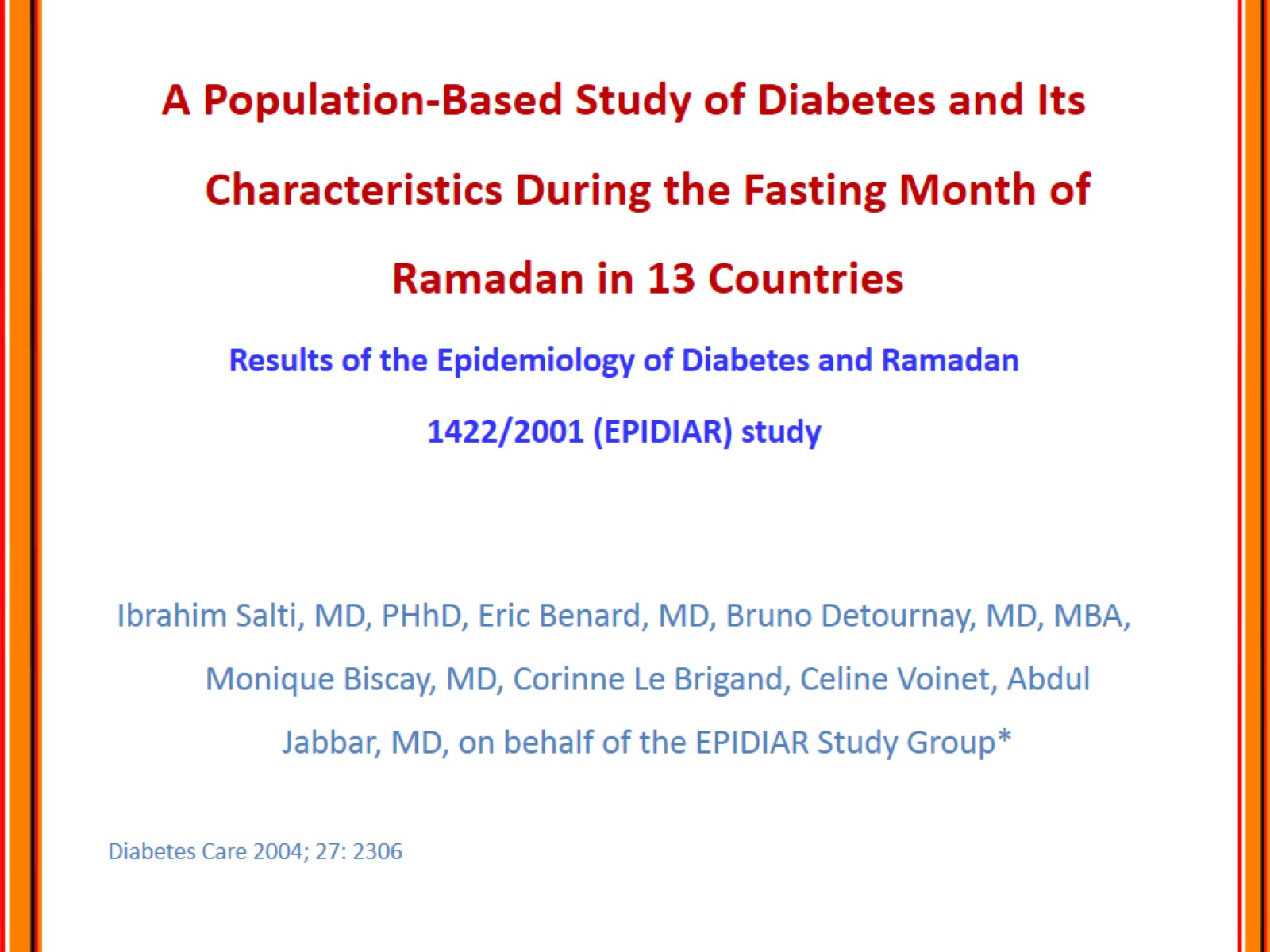 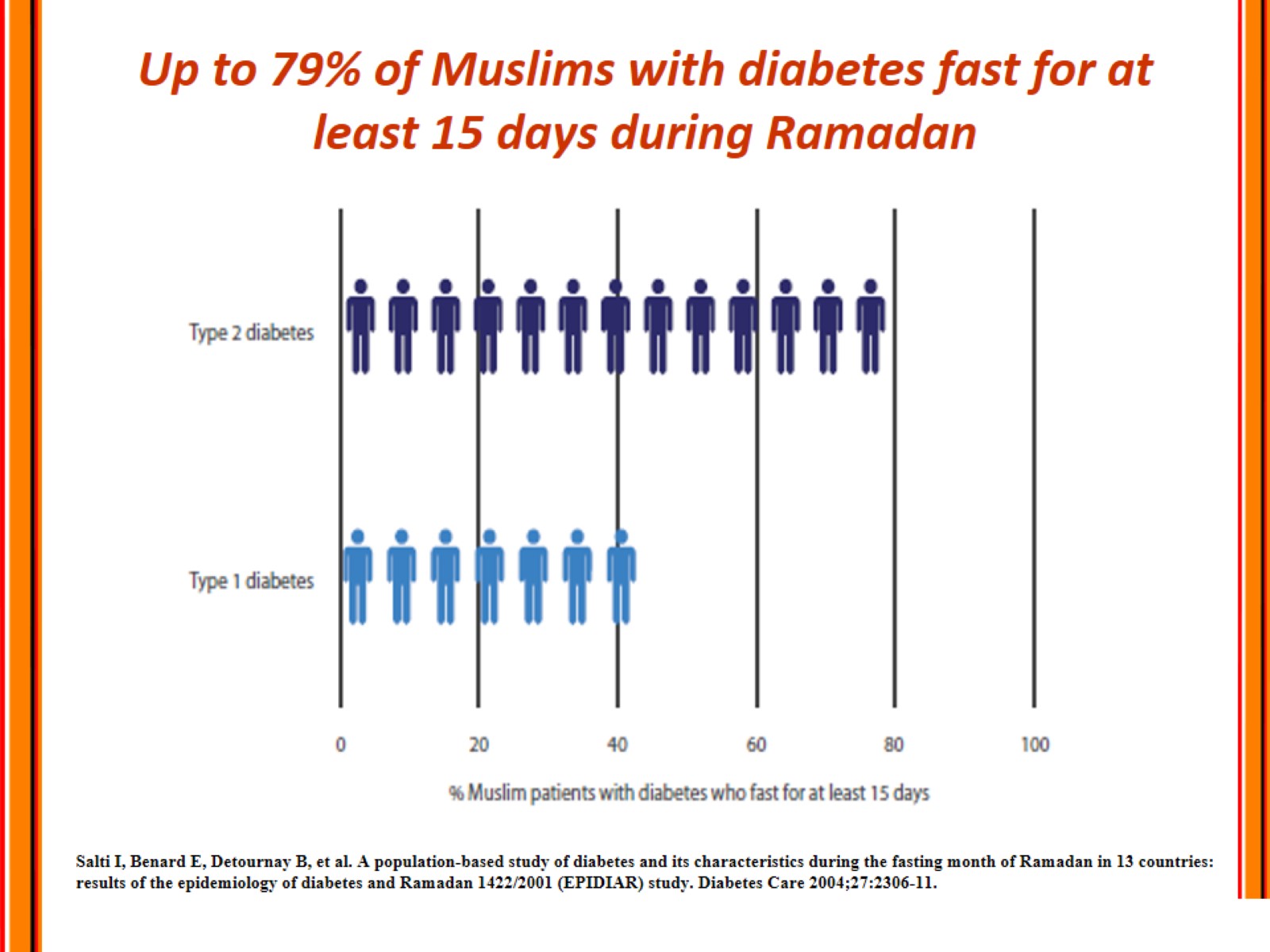 Up to 79% of Muslims with diabetes fast for at least 15 days during Ramadan
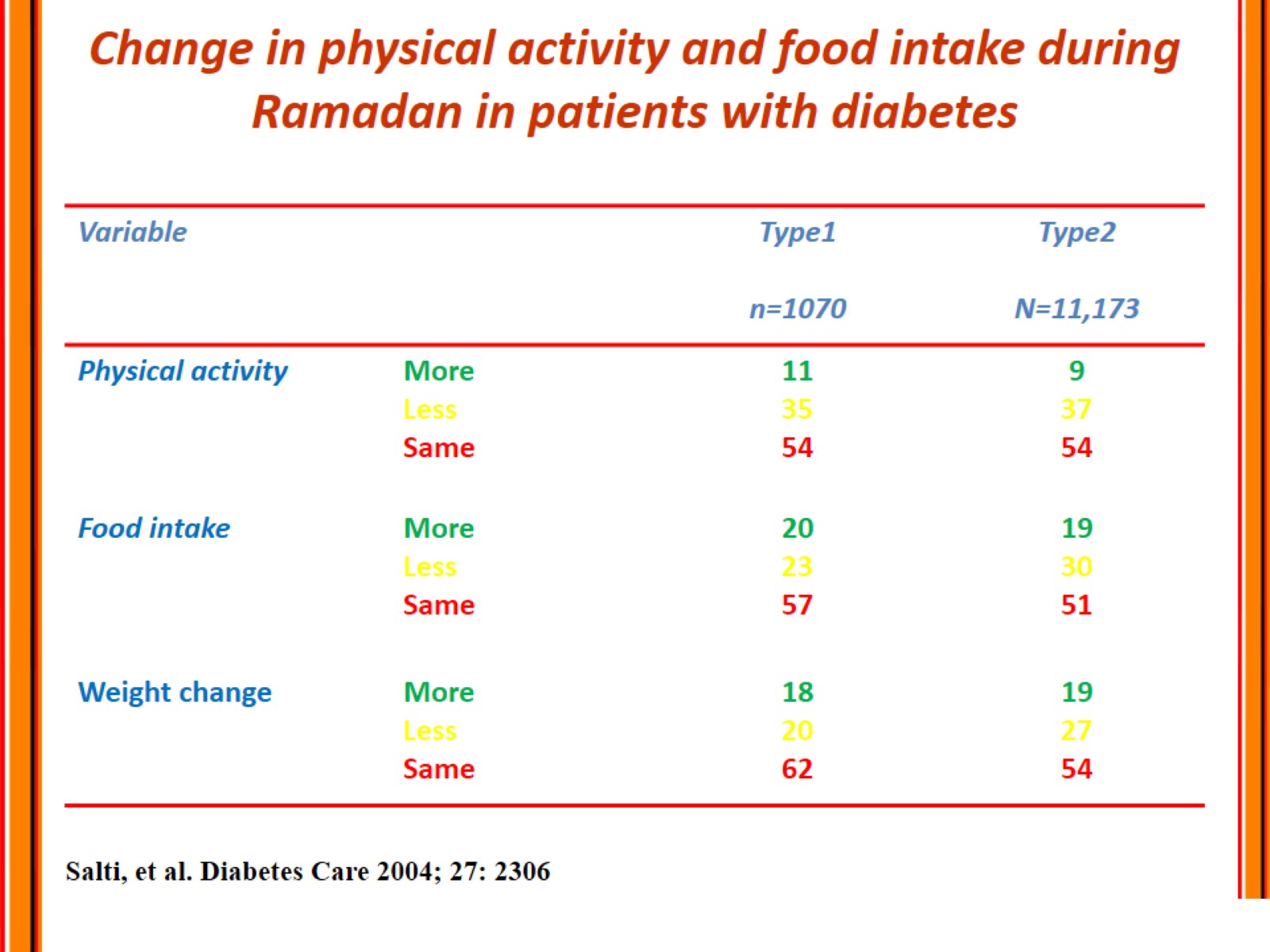 Change in physical activity and food intake during Ramadan in patients with diabetes
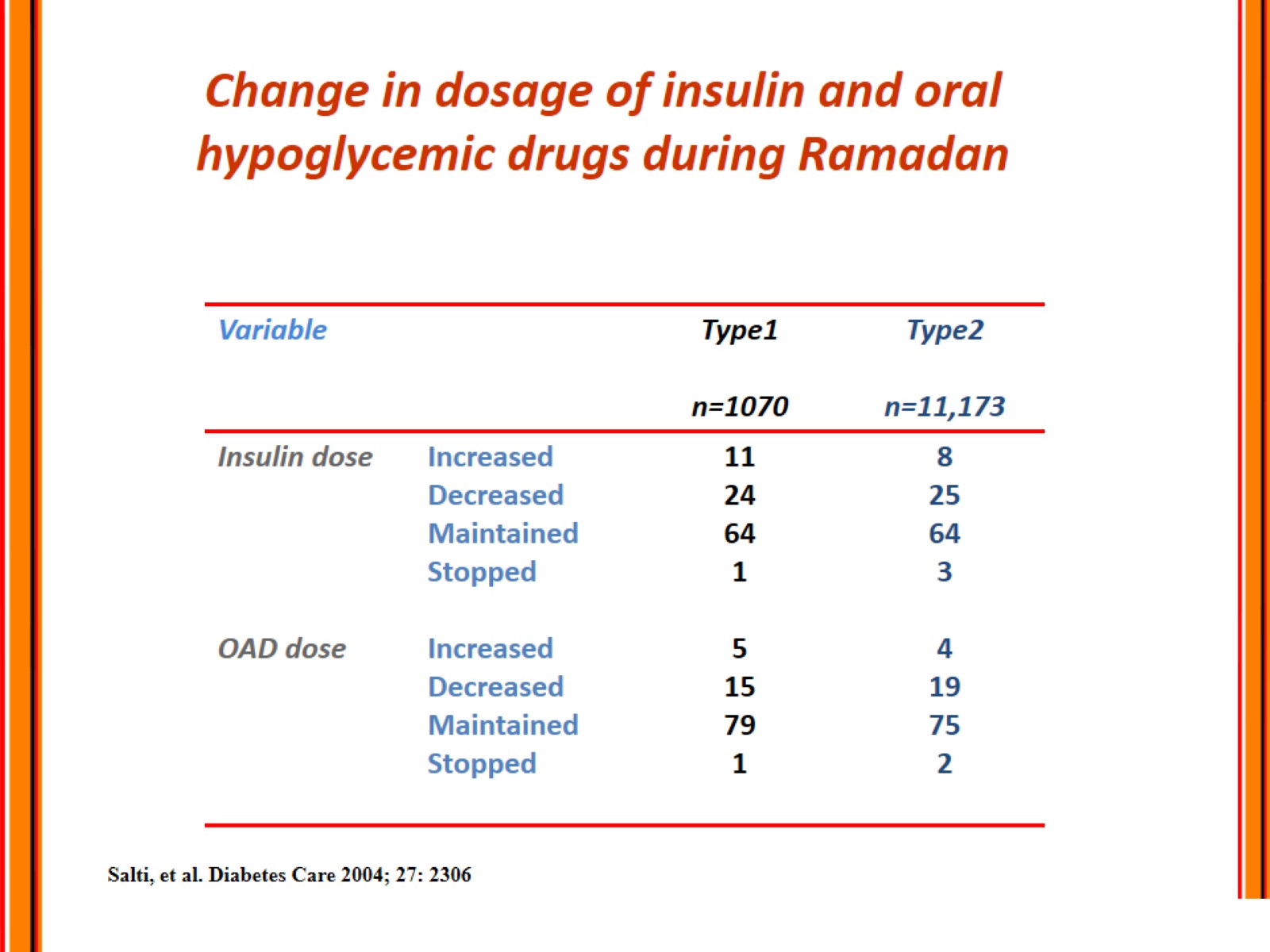 Change in dosage of insulin and oral hypoglycemic drugs during Ramadan
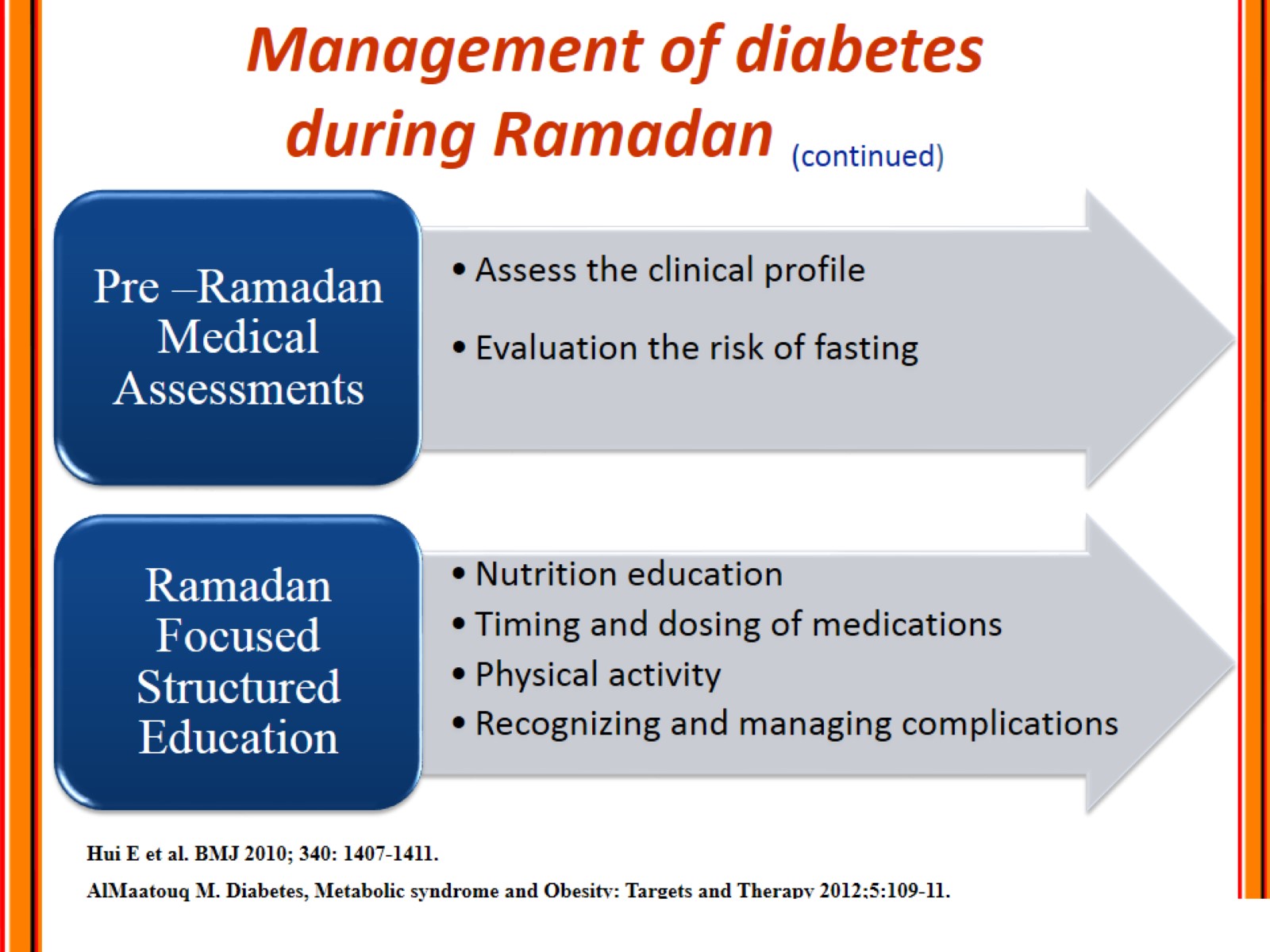 Management of diabetes during Ramadan (continued)
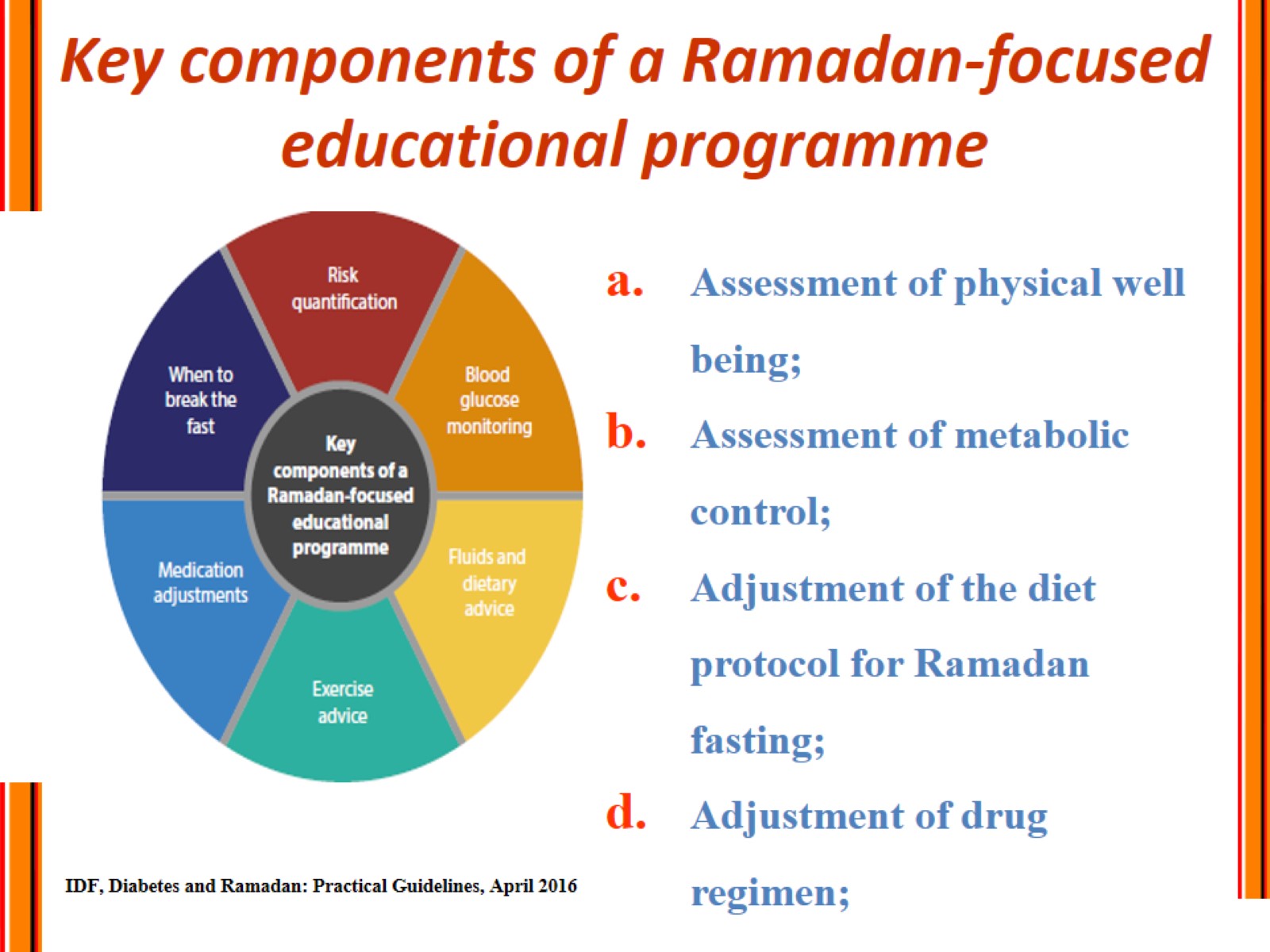 Key components of a Ramadan-focused educational programme
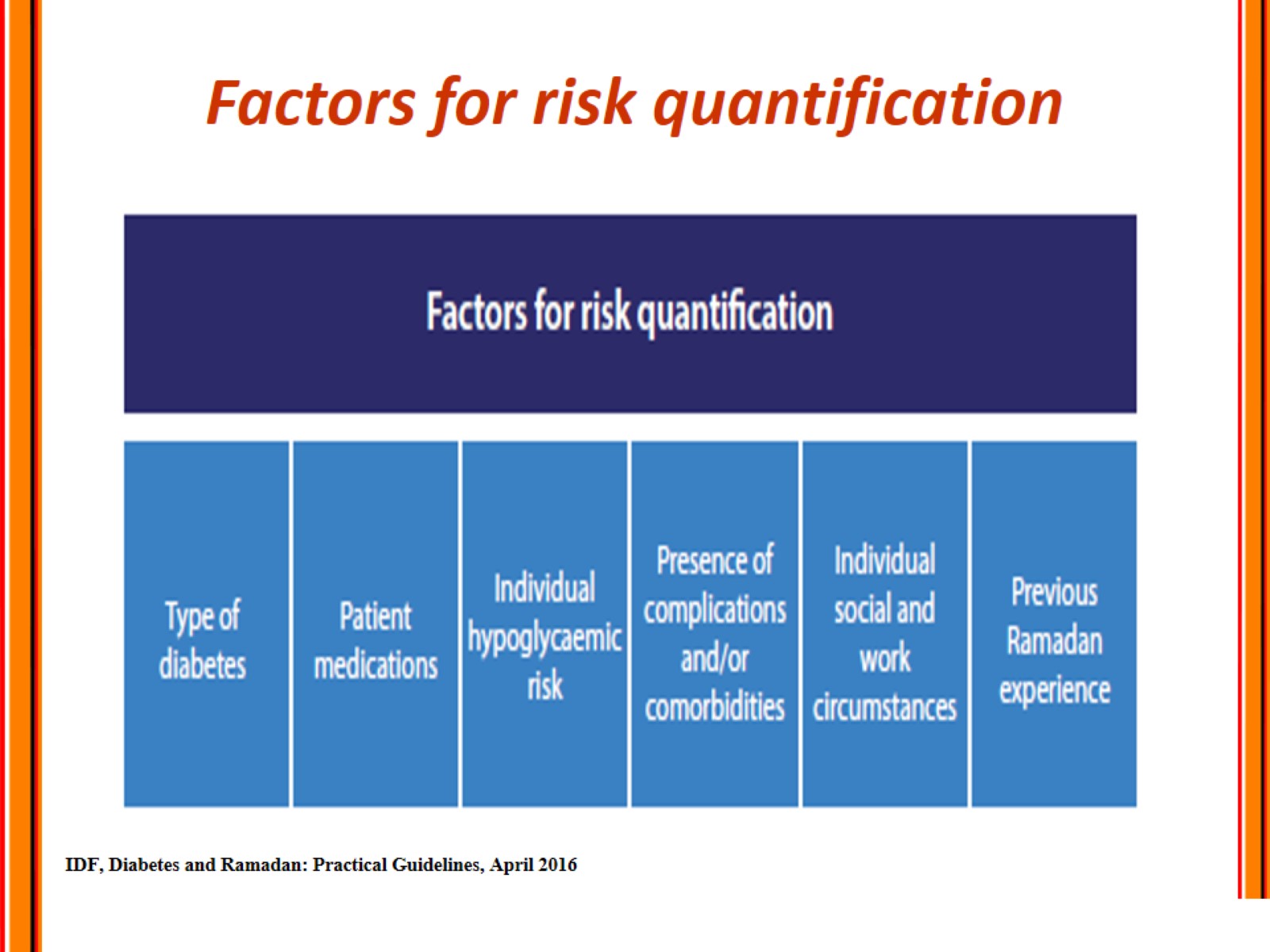 Factors for risk quantification
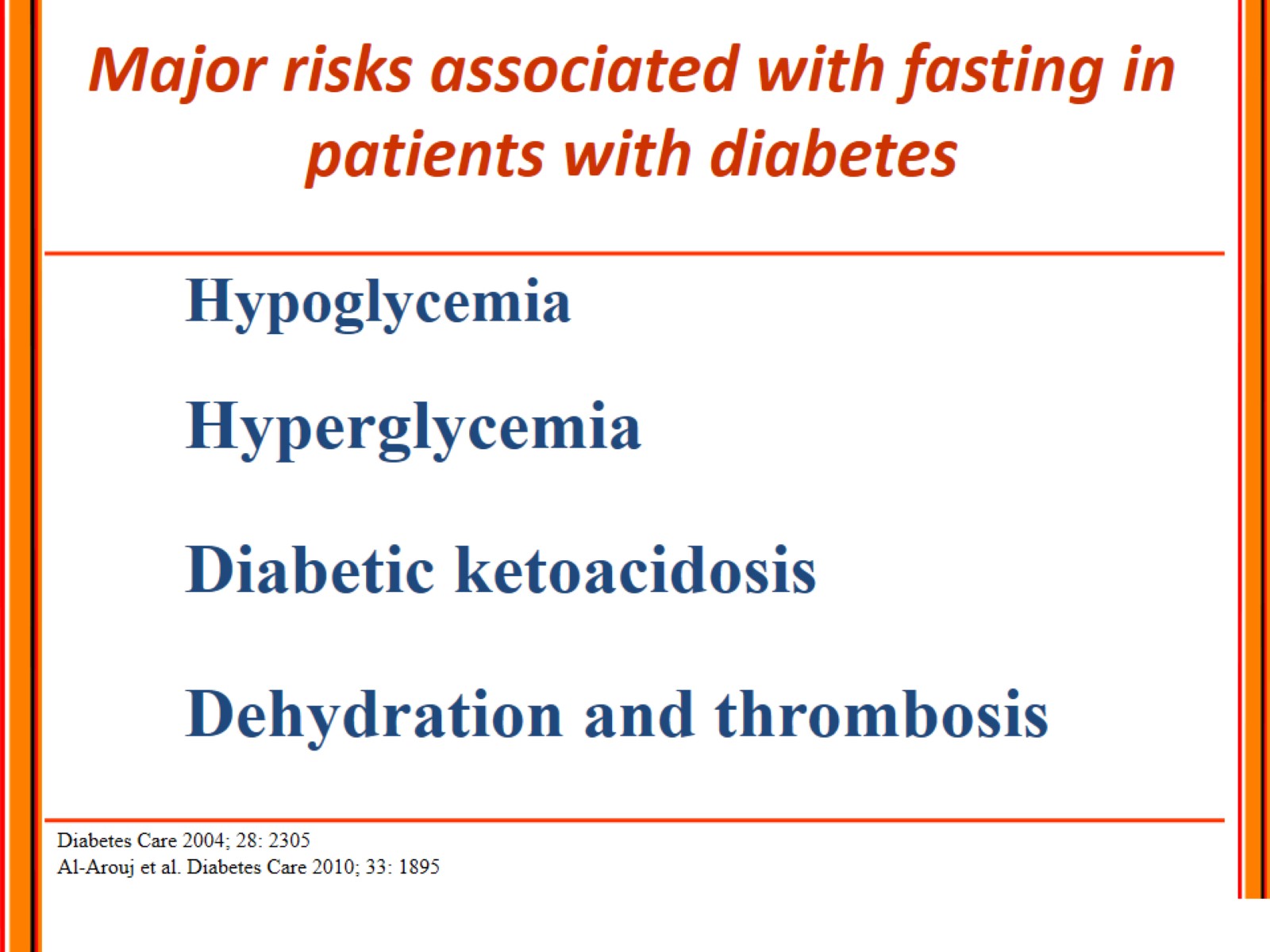 Major risks associated with fasting in patients with diabetes
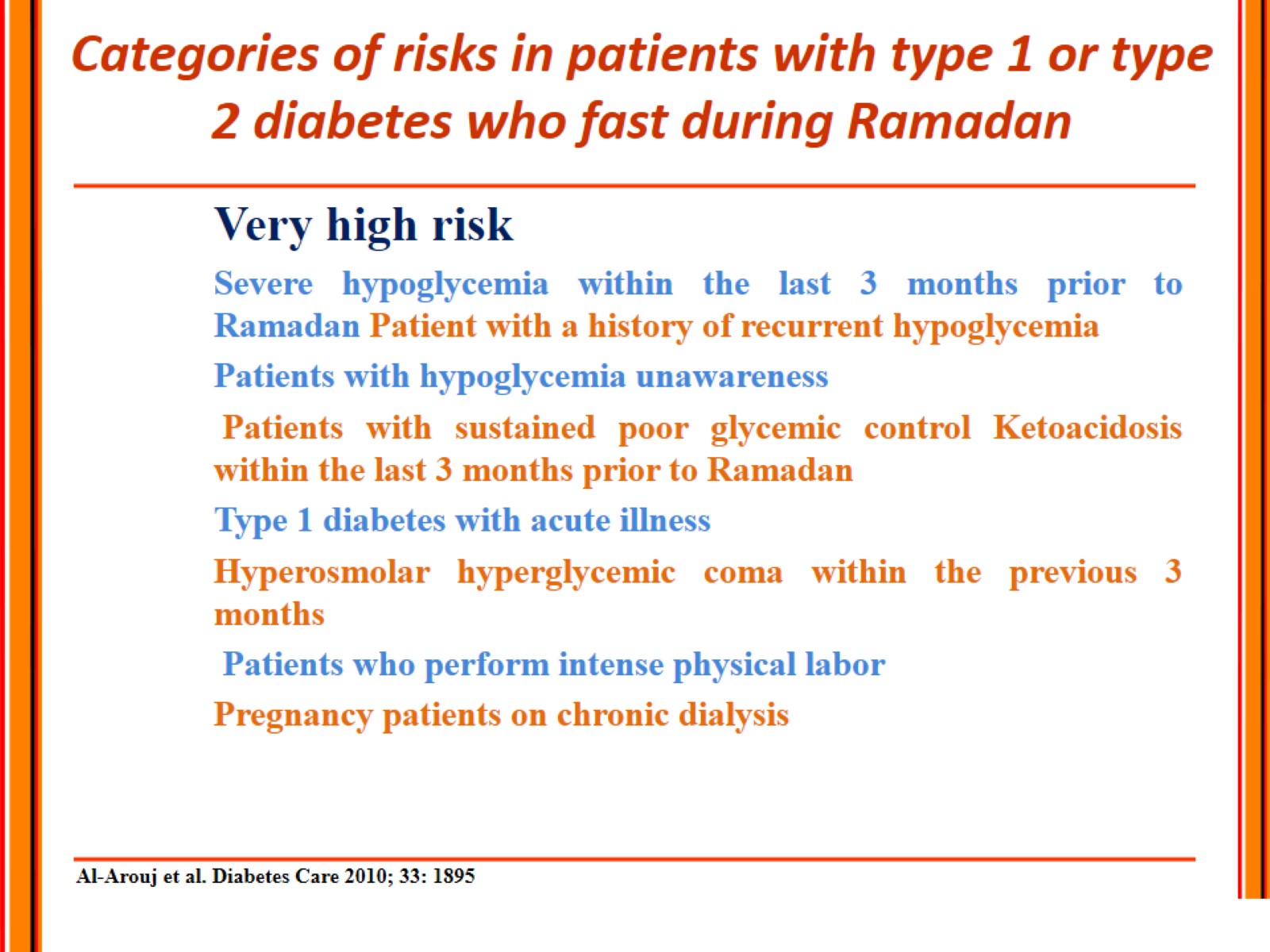 Categories of risks in patients with type 1 or type 2 diabetes who fast during Ramadan
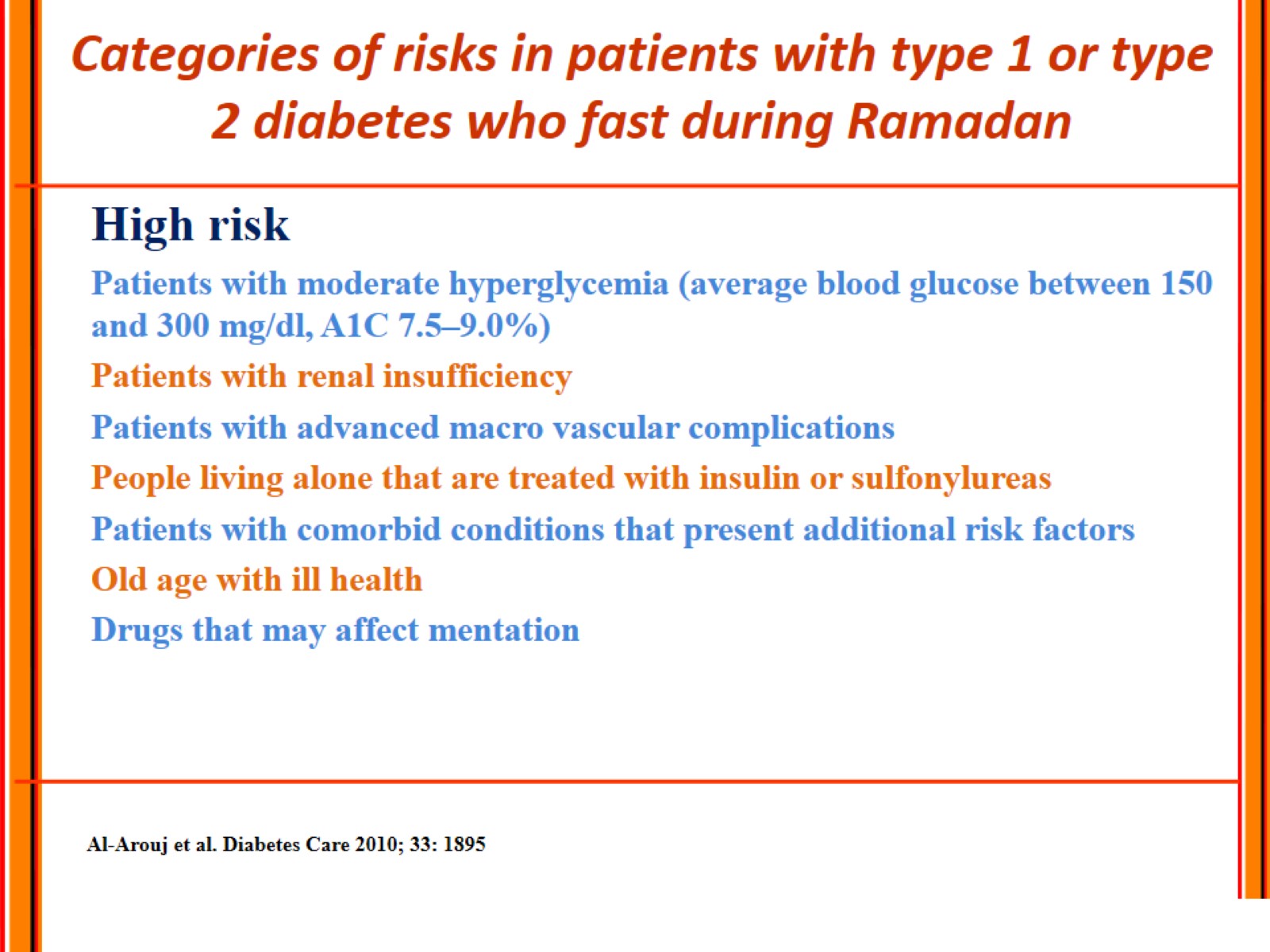 Categories of risks in patients with type 1 or type 2 diabetes who fast during Ramadan
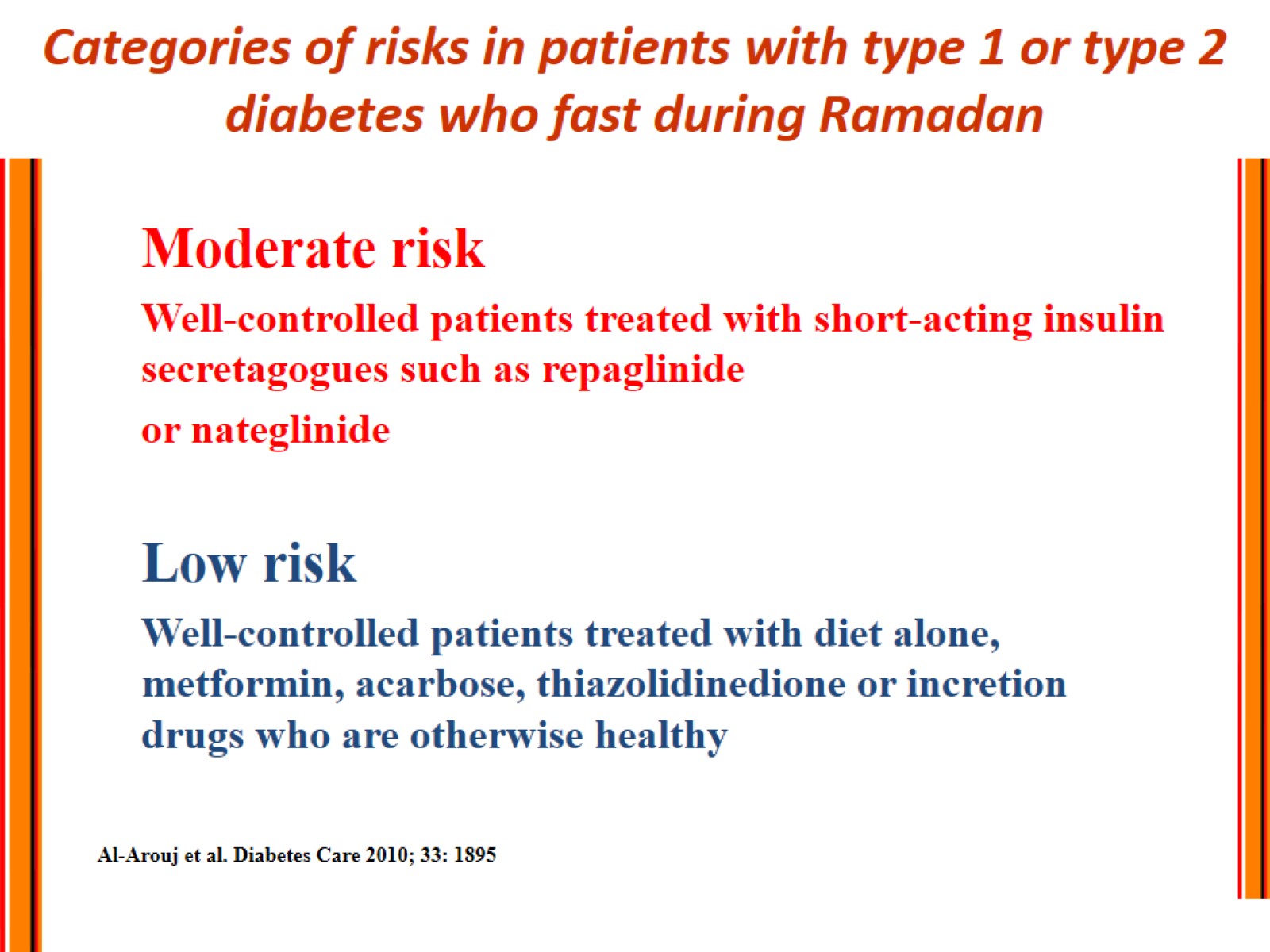 Categories of risks in patients with type 1 or type 2 diabetes who fast during Ramadan
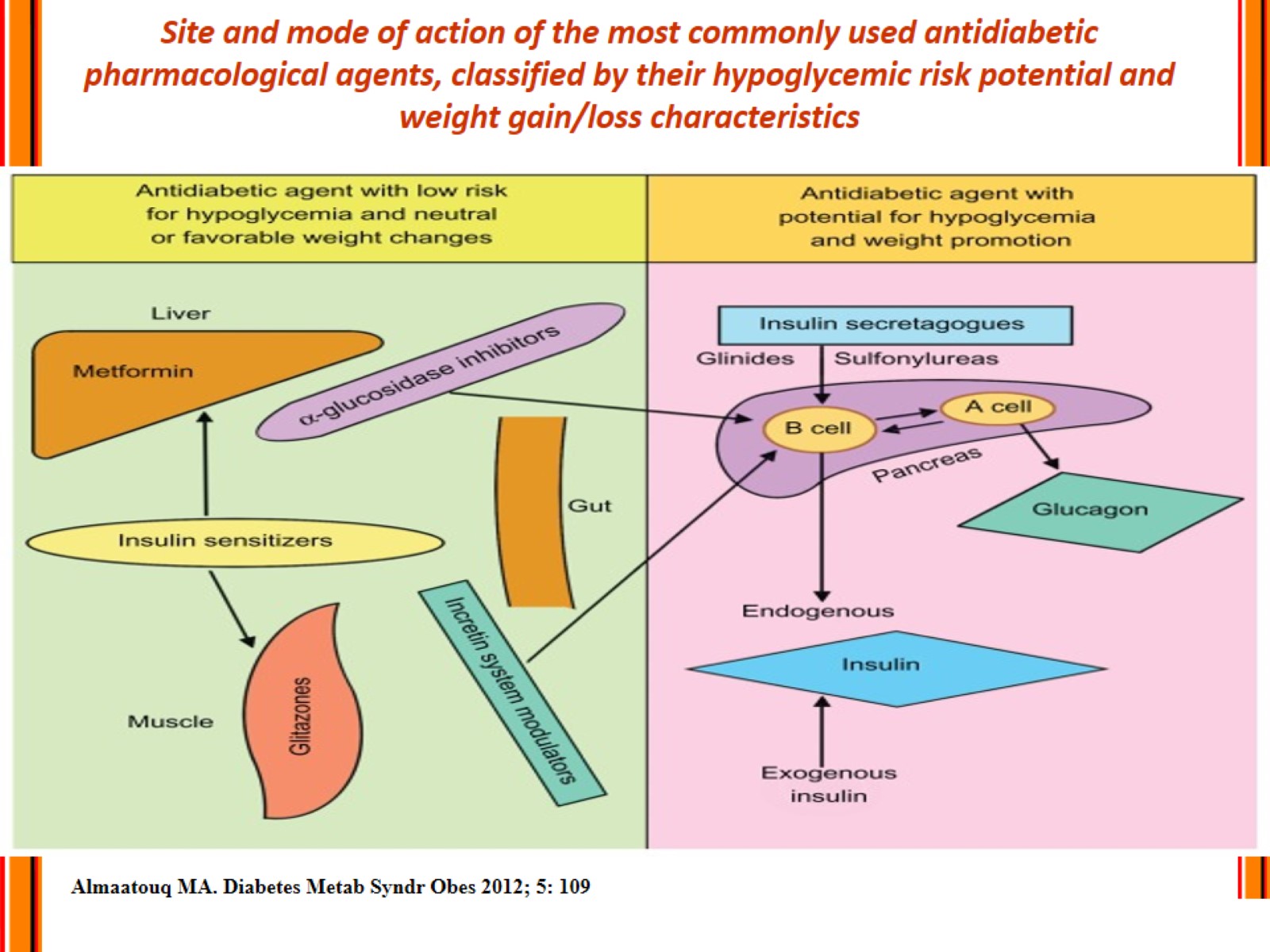 Site and mode of action of the most commonly used antidiabetic pharmacological agents, classified by their hypoglycemic risk potential and weight gain/loss characteristics
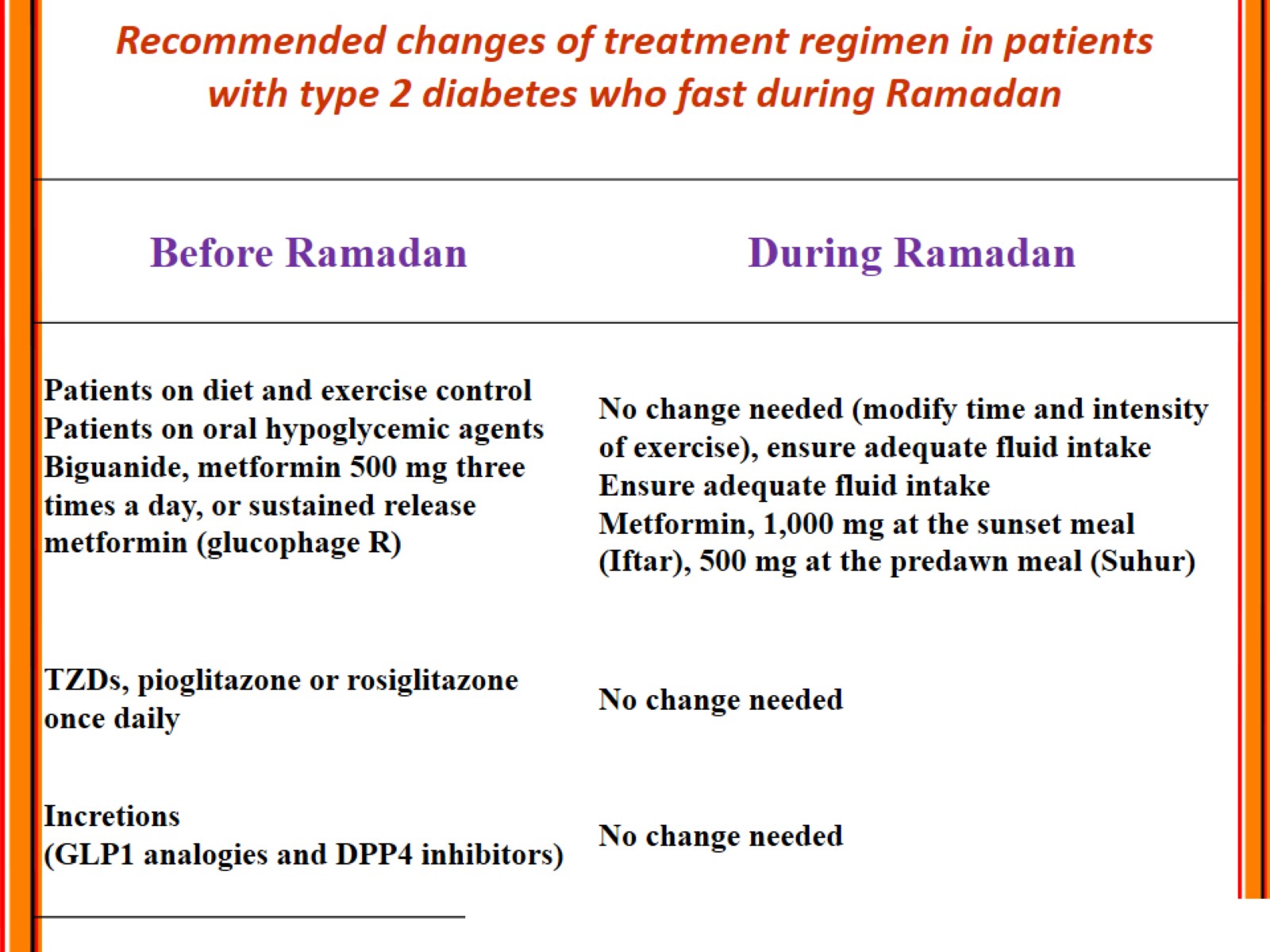 Recommended changes of treatment regimen in patients with type 2 diabetes who fast during Ramadan
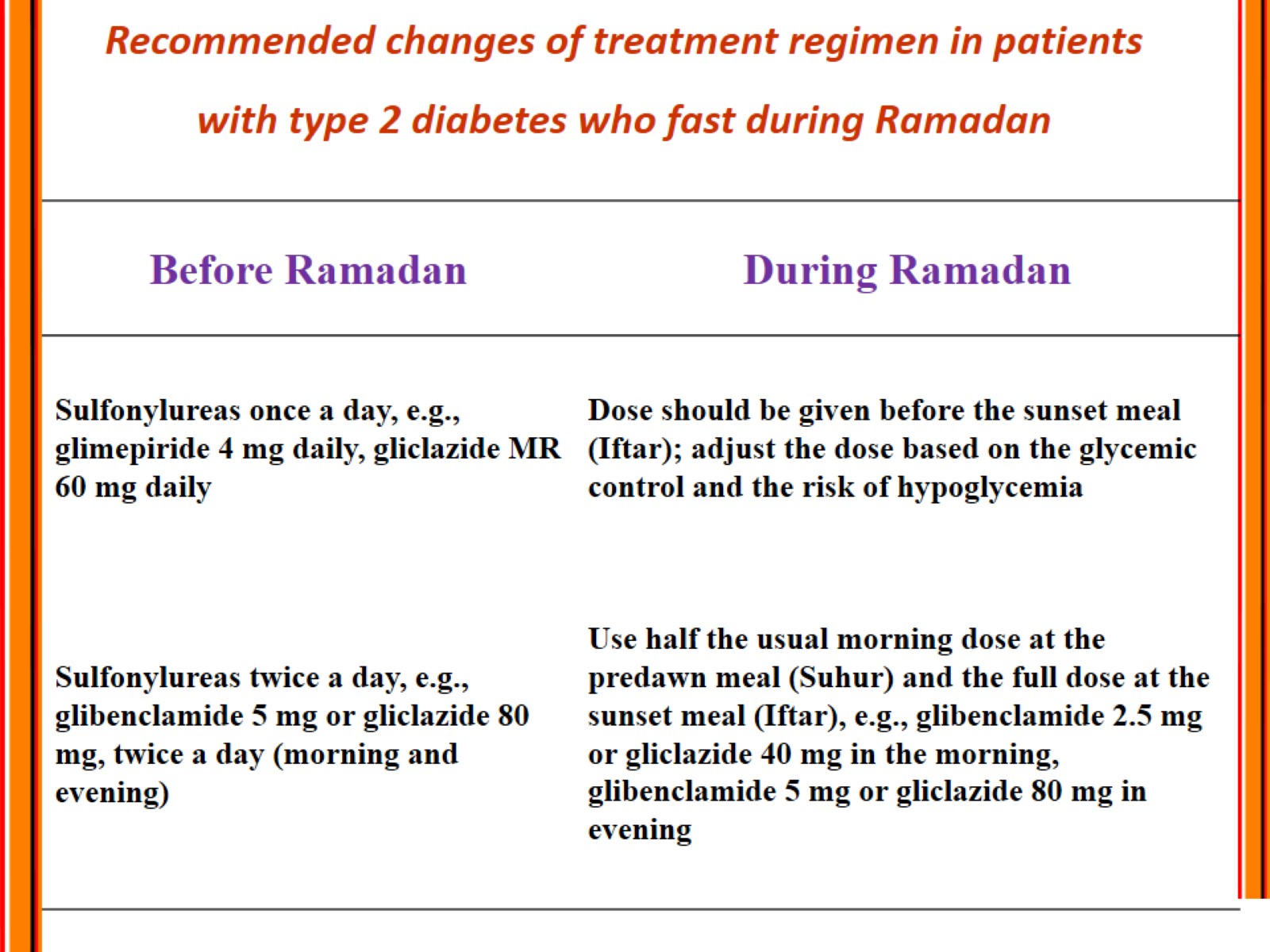 Recommended changes of treatment regimen in patients with type 2 diabetes who fast during Ramadan
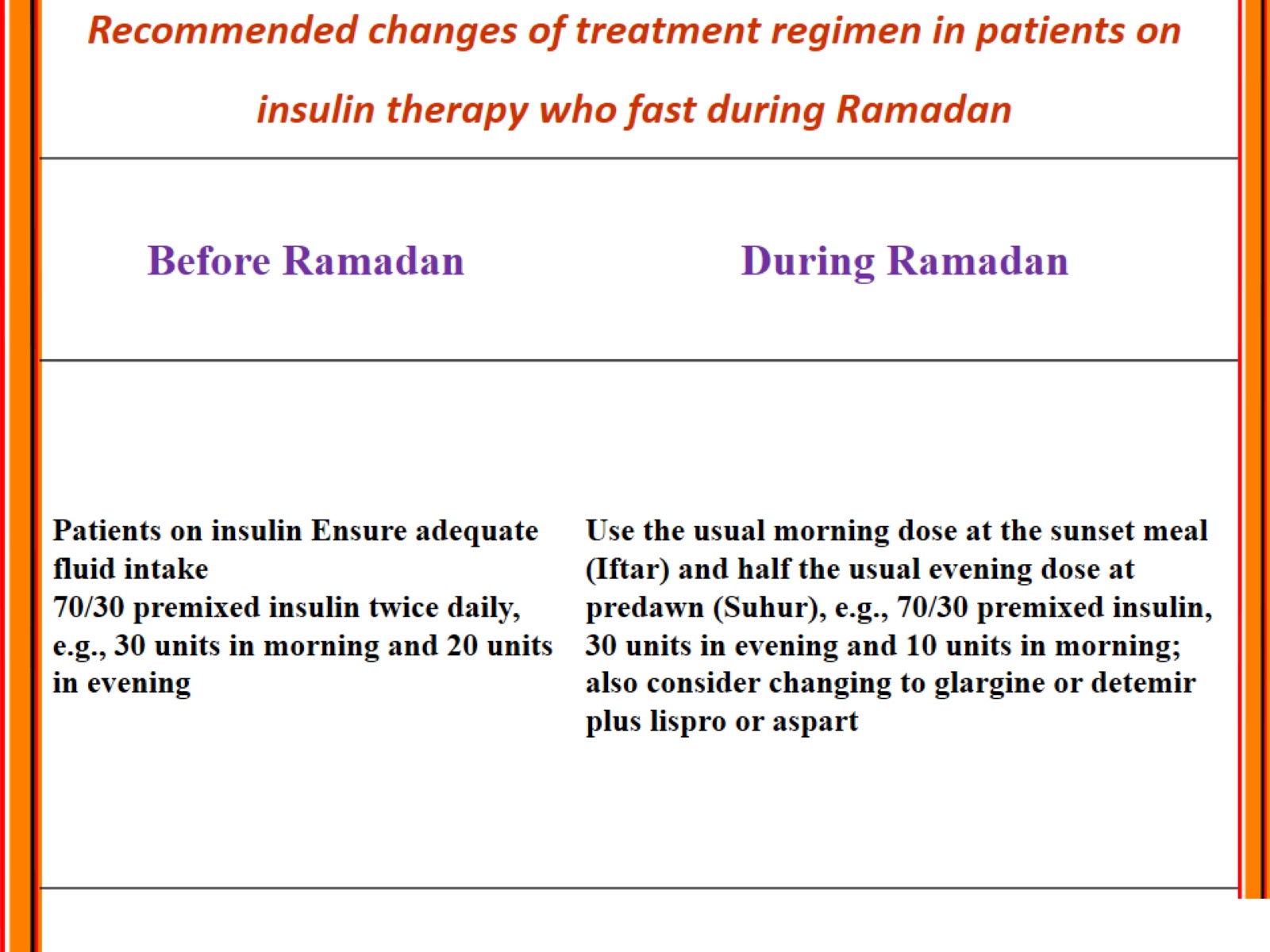 Recommended changes of treatment regimen in patients on insulin therapy who fast during Ramadan
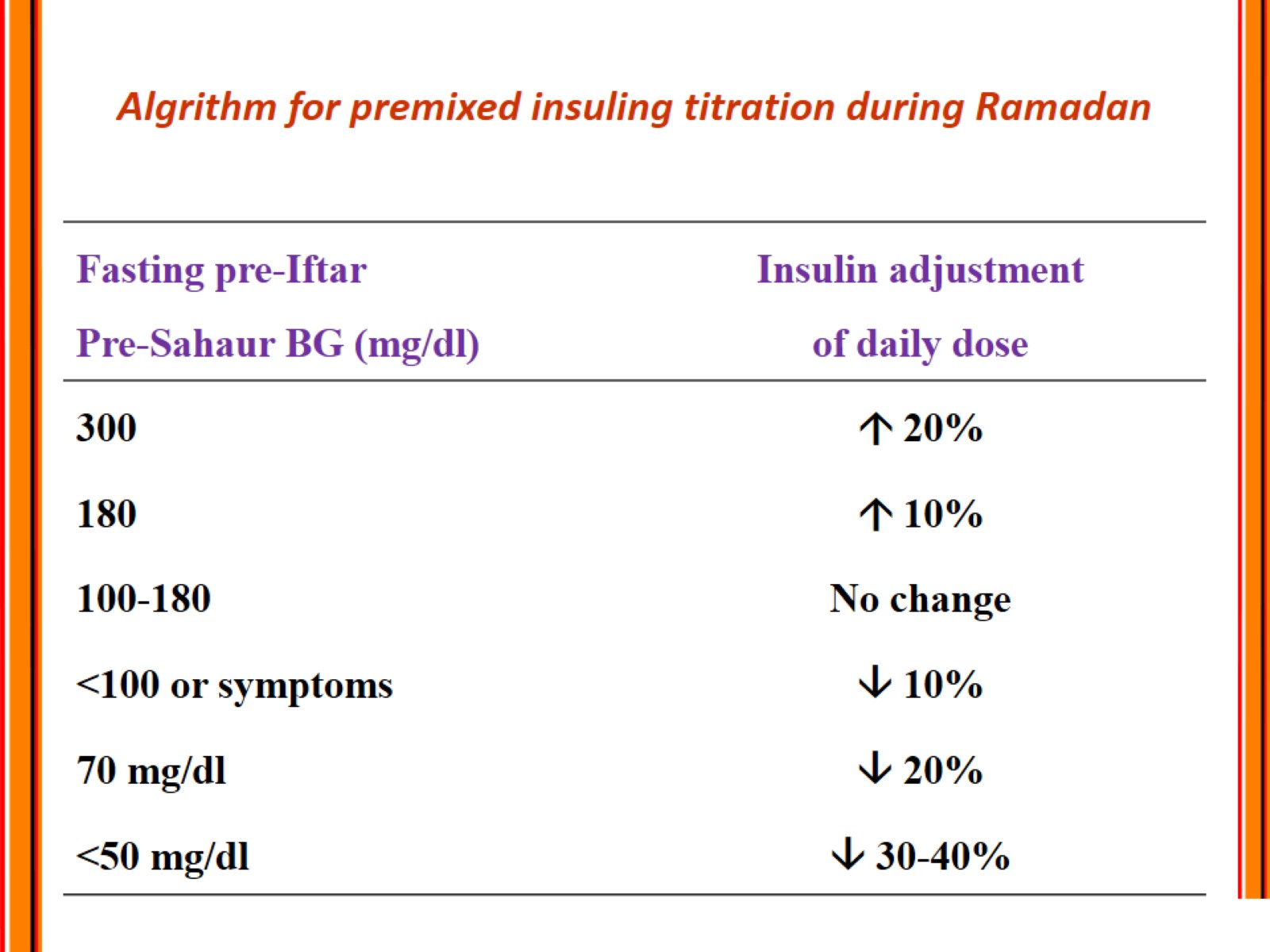 Algrithm for premixed insuling titration during Ramadan
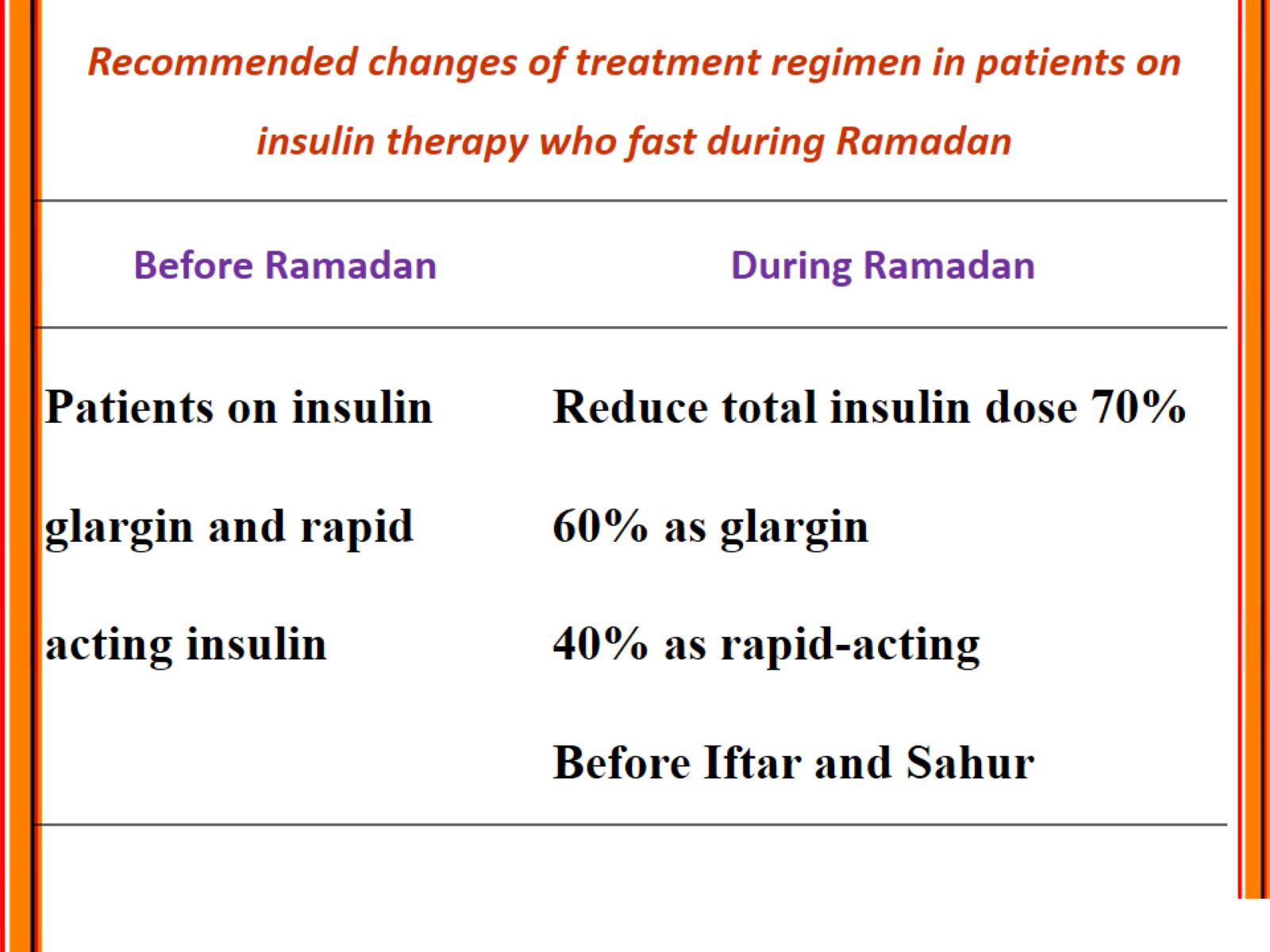 Recommended changes of treatment regimen in patients on insulin therapy who fast during Ramadan
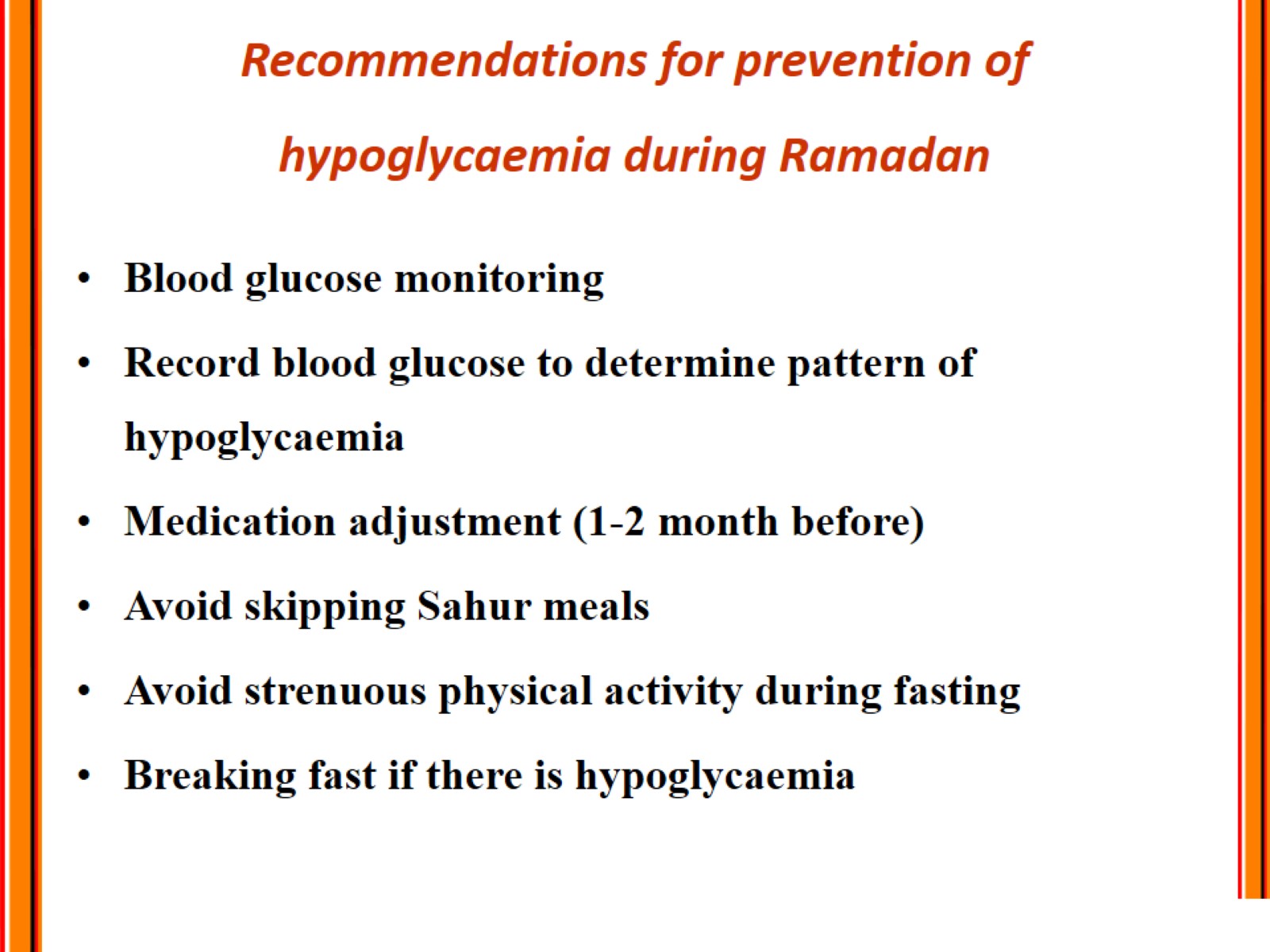 Recommendations for prevention of hypoglycaemia during Ramadan
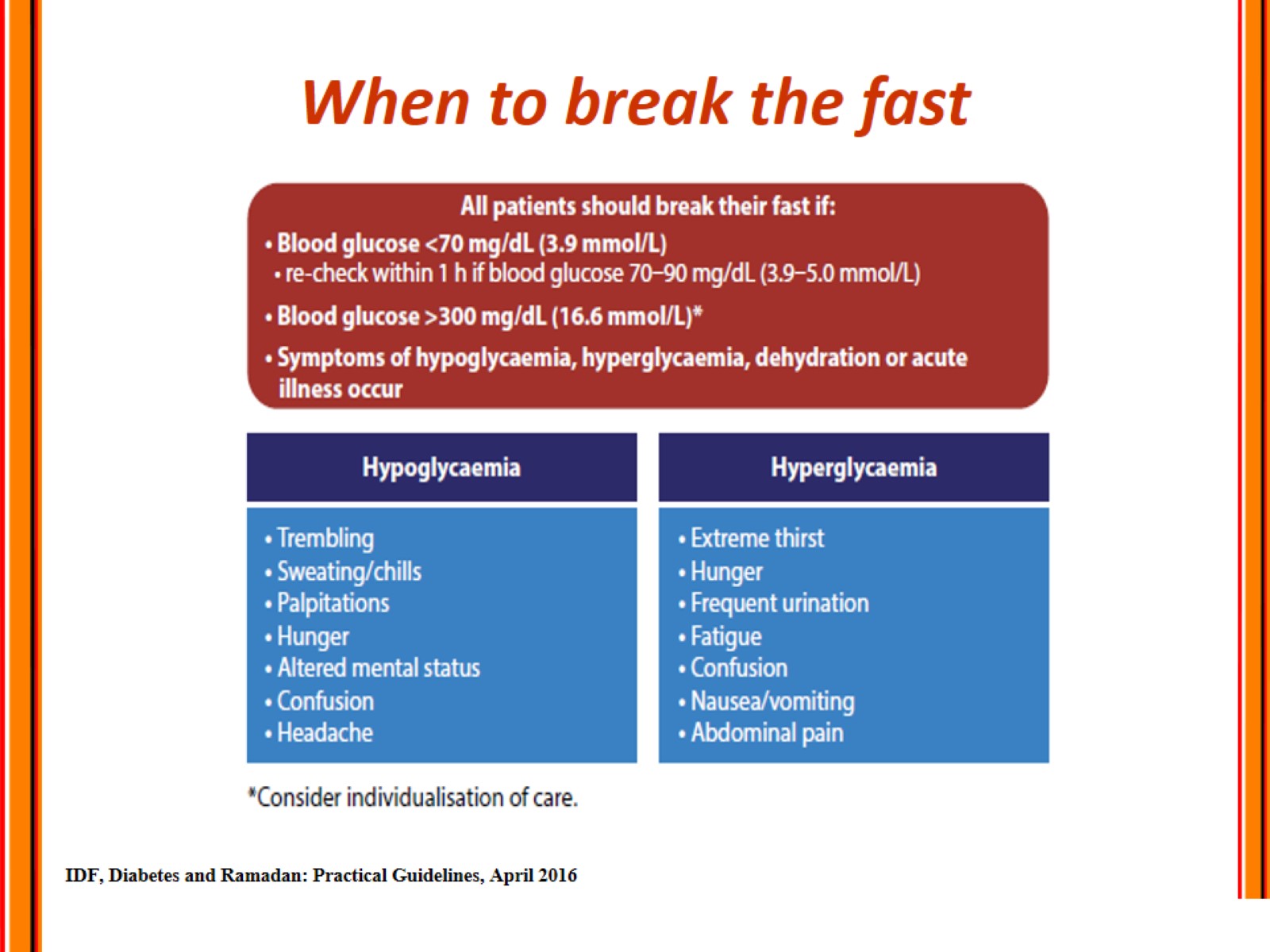 When to break the fast
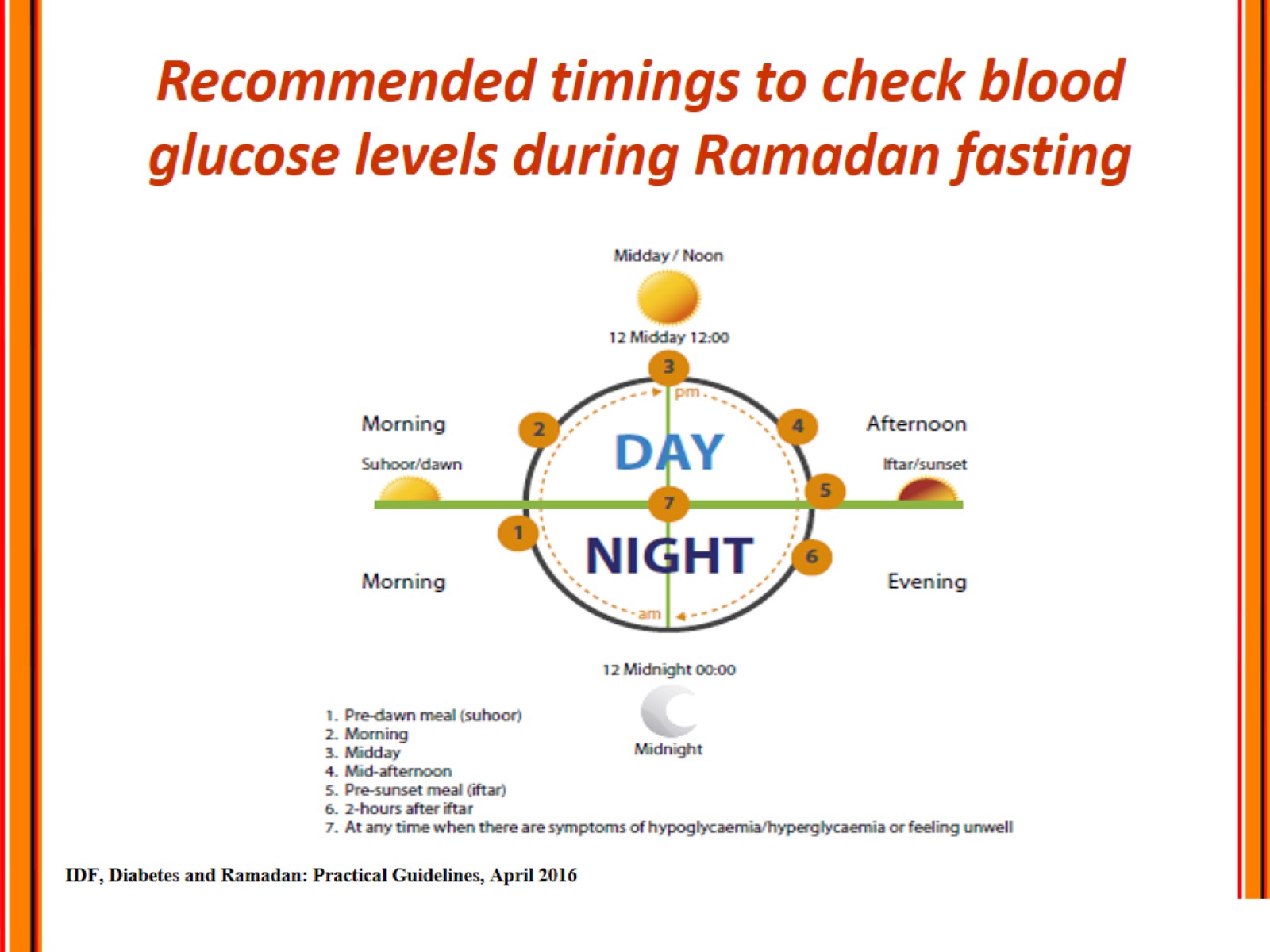 Recommended timings to check blood glucose levels during Ramadan fasting
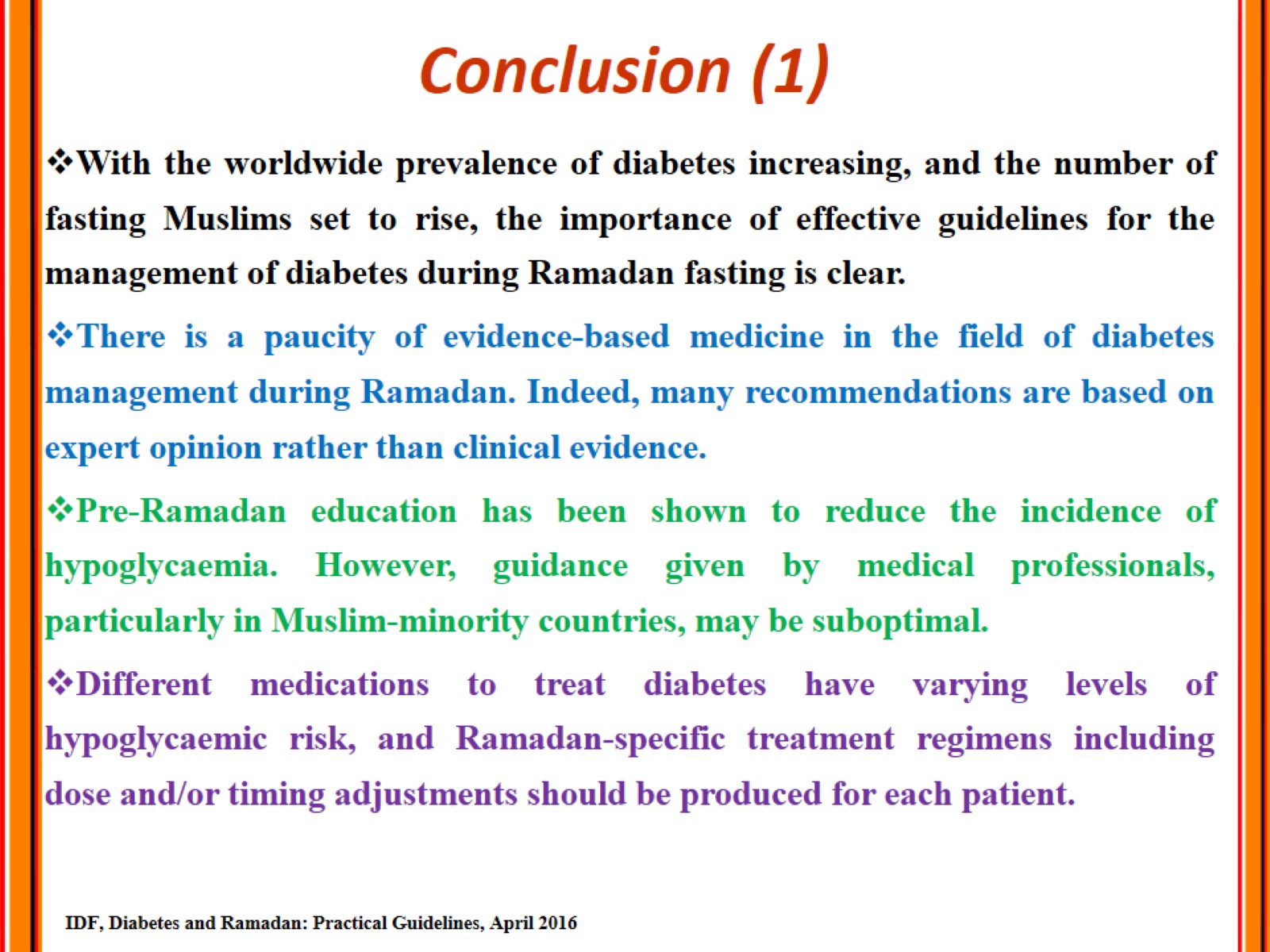 Conclusion (1)
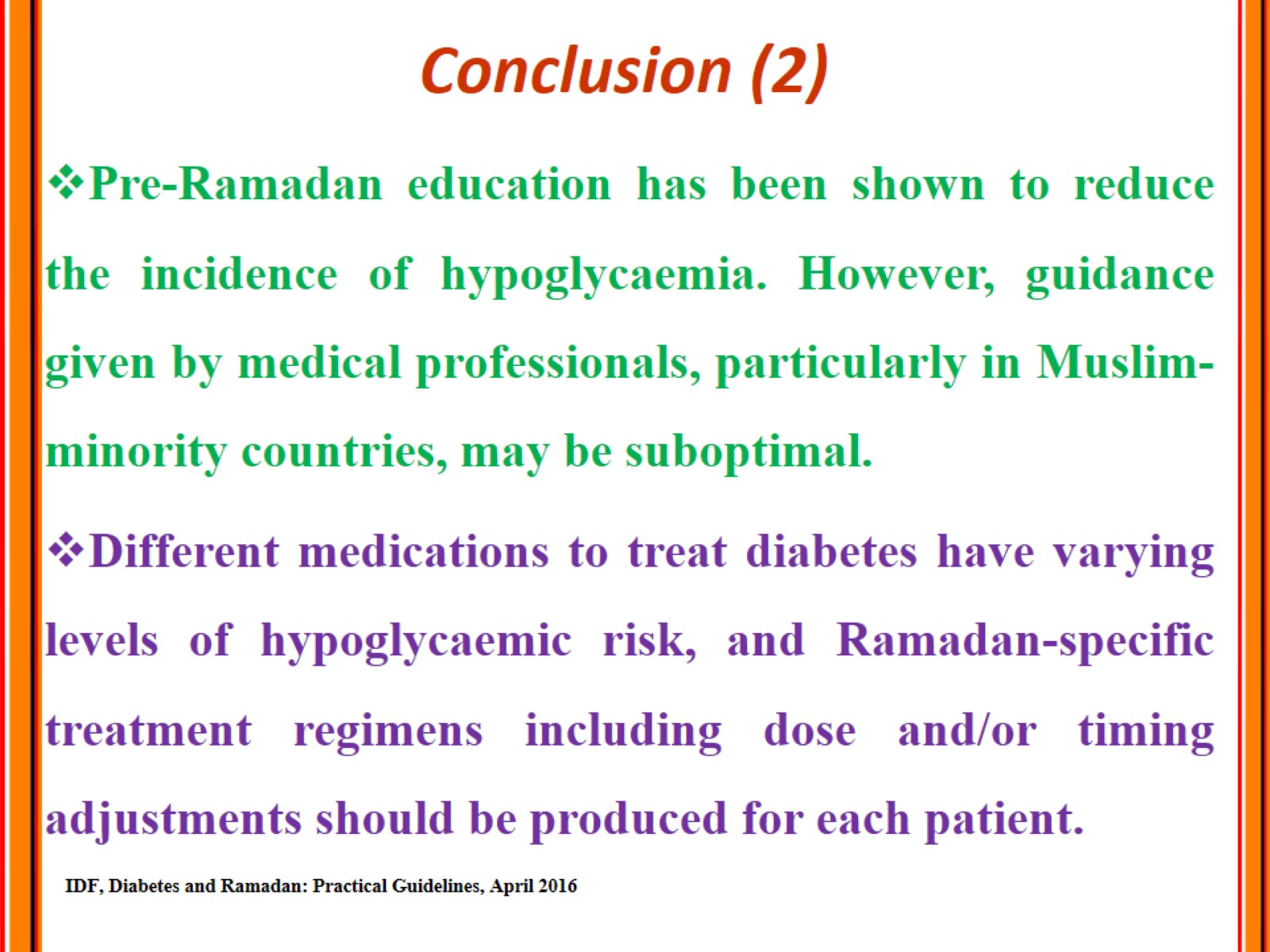 Conclusion (2)
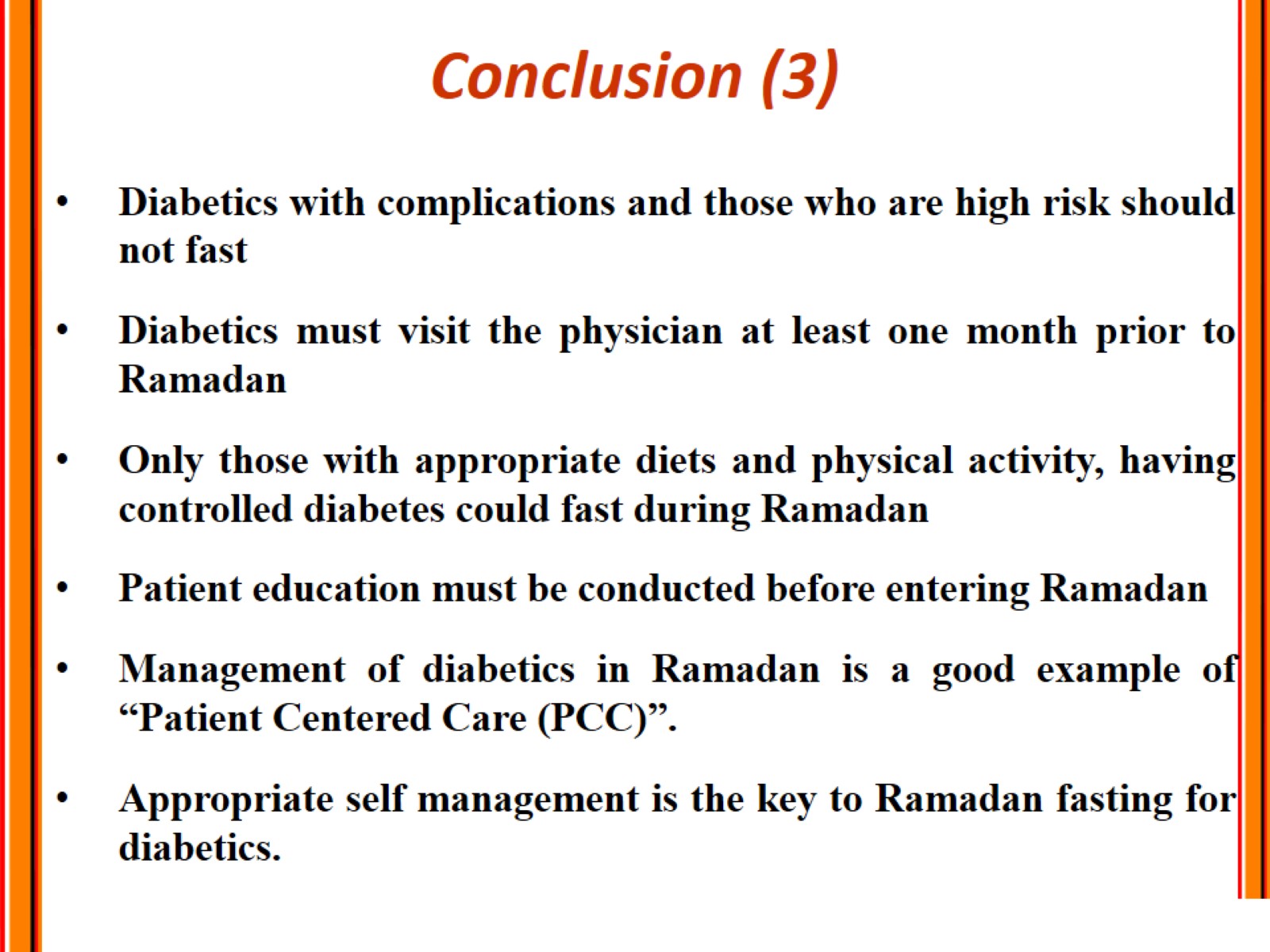 Conclusion (3)
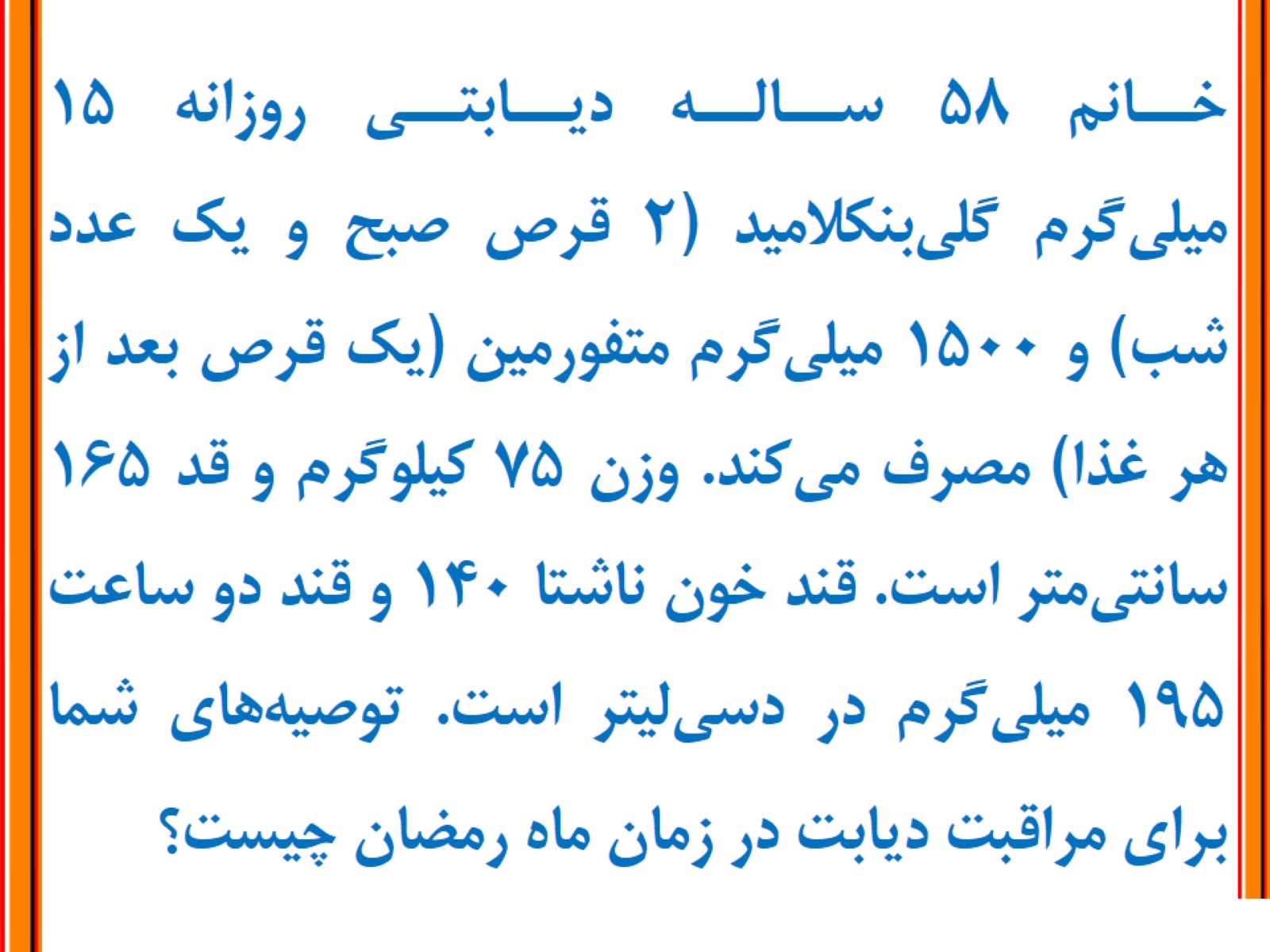 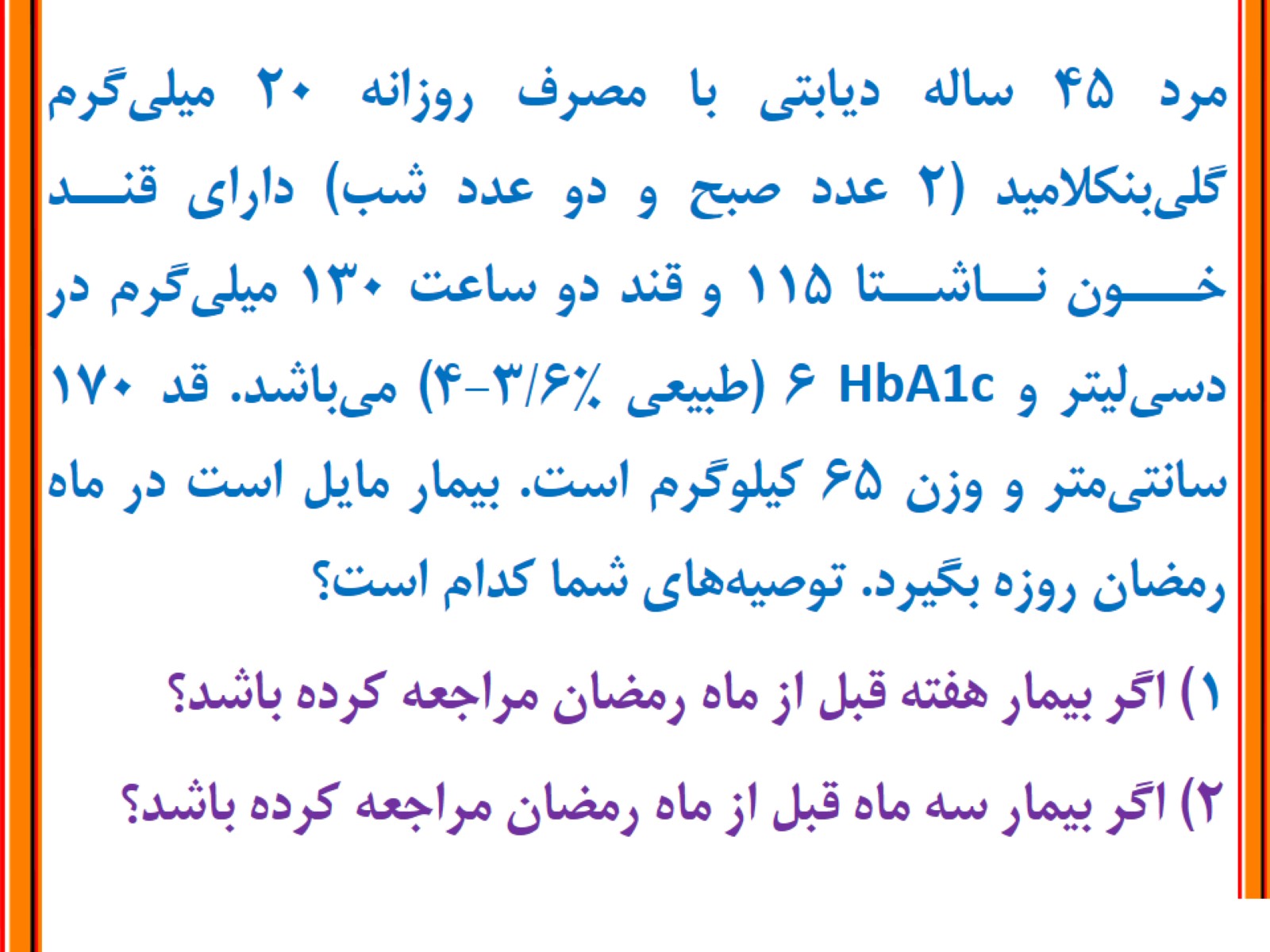 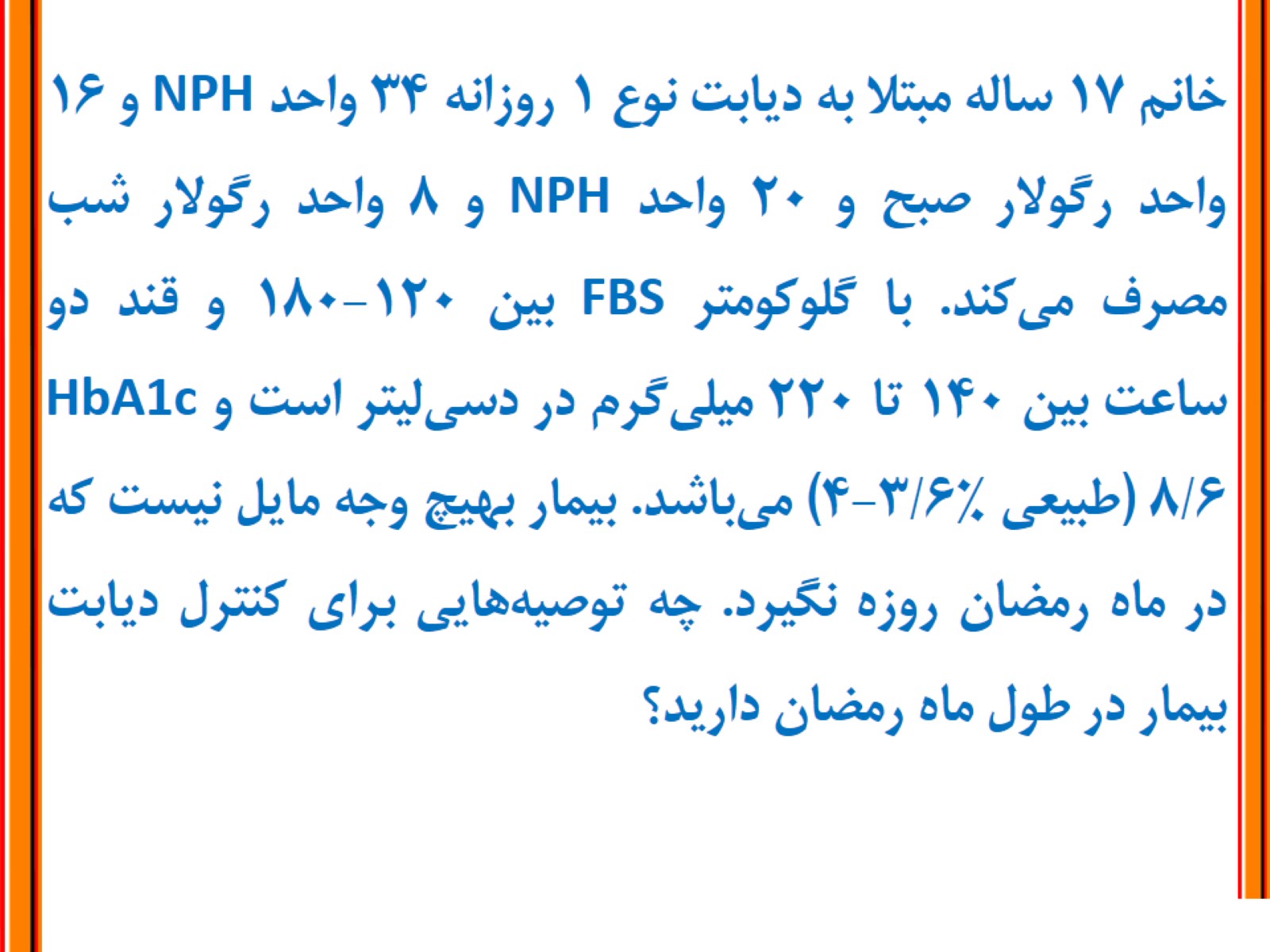 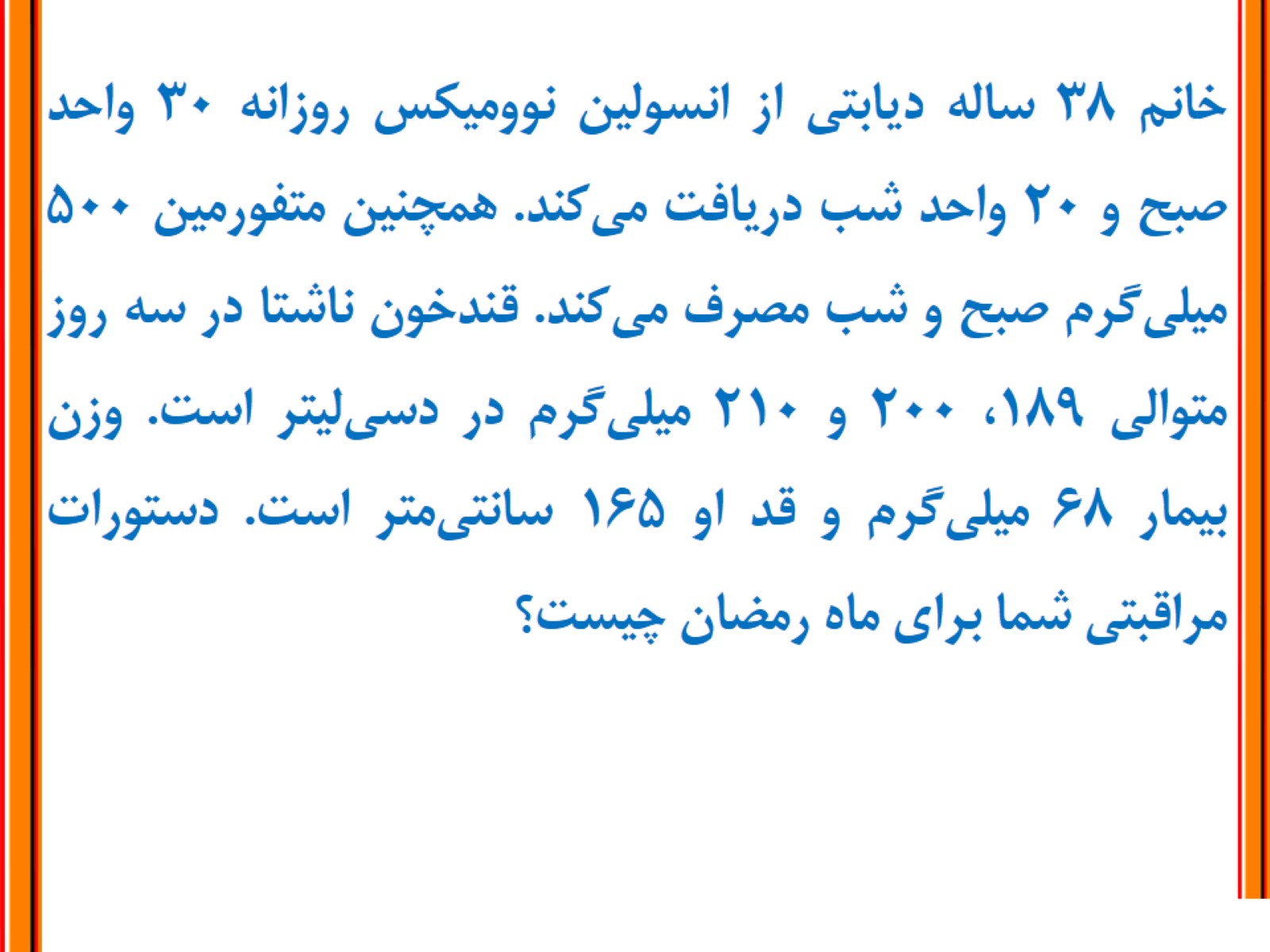 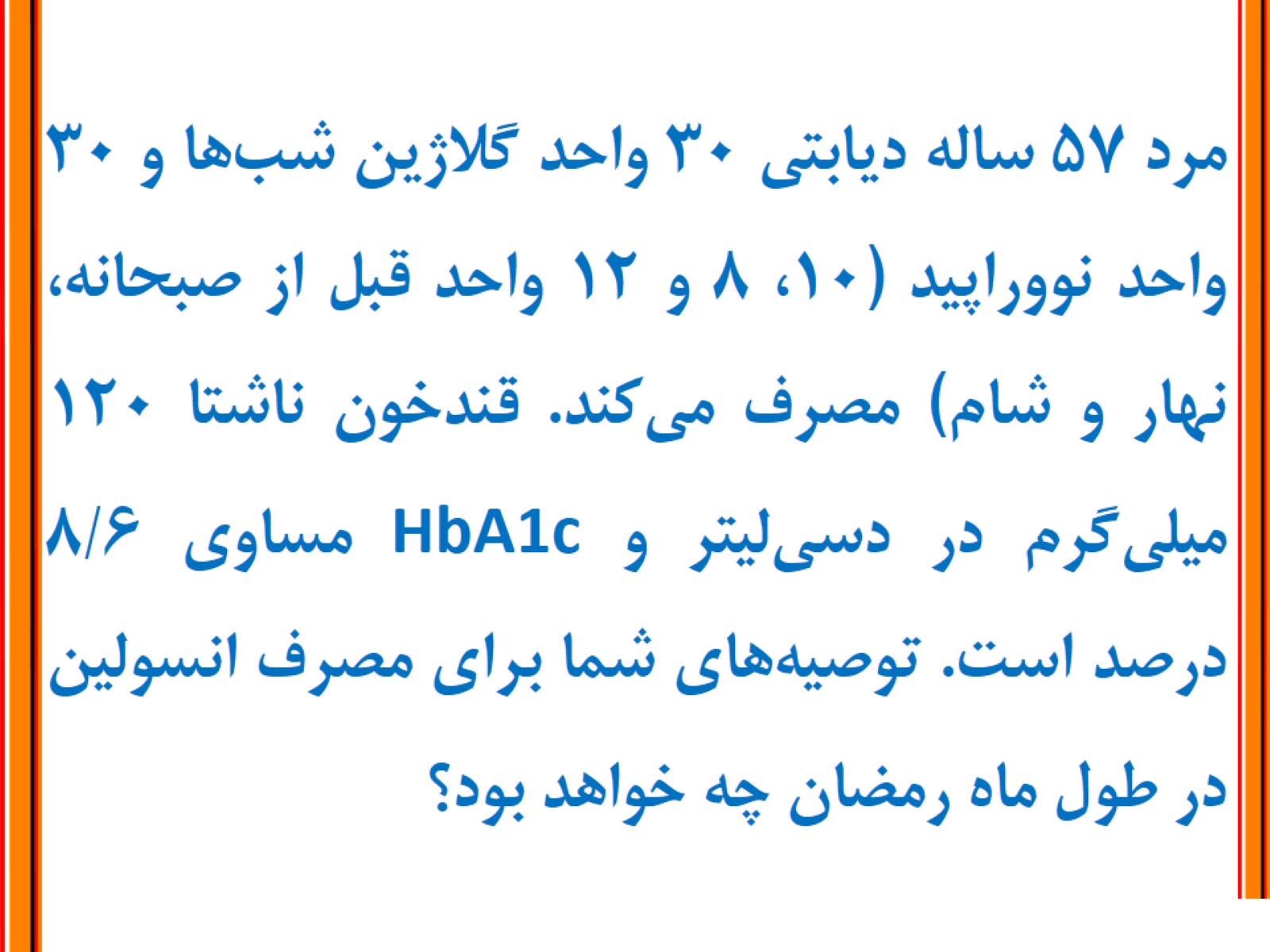 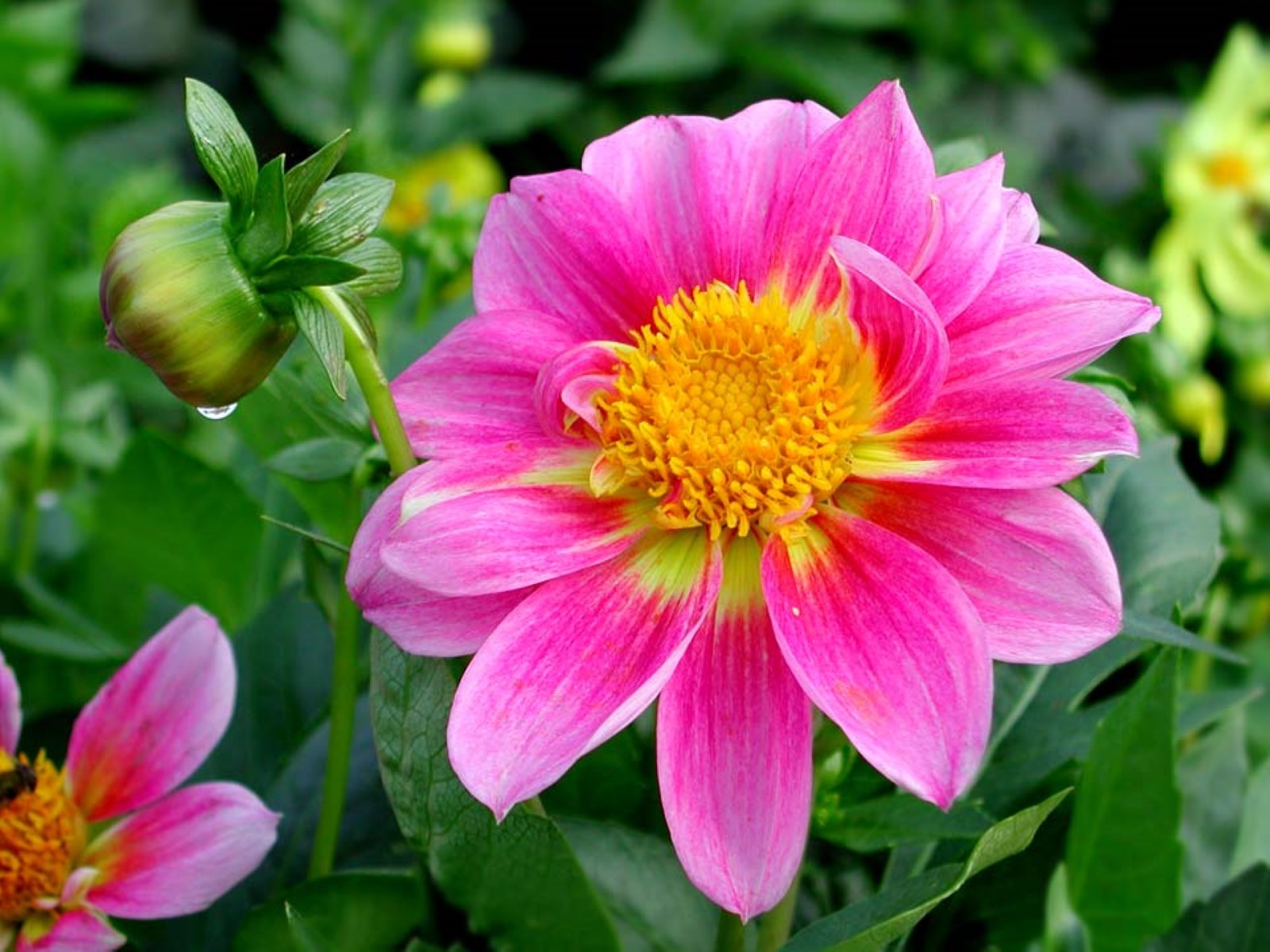